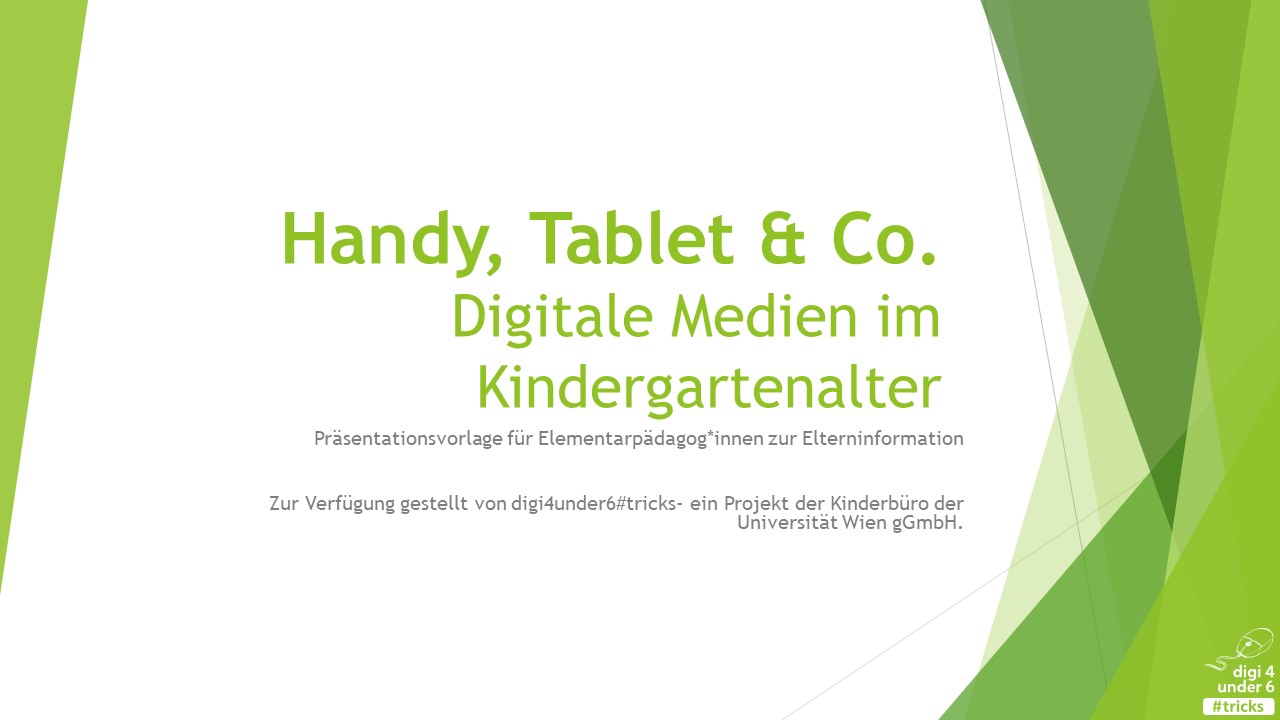 [Speaker Notes: digi4under6#tricks sagt: Herzlich Willkommen!
Digitale Medien im Kindergartenalter sind ein aktuelles und teilweise auch kontroversiell diskutiertes Thema. Mit dieser Handreichung für die Gestaltung eines Elternabends möchten wir Ihnen eine Grundlage geben, die Sie dabei unterstützt, das Thema für Erziehungsberechtigte aufzubereiten und wichtige Aspekte zur Sprache zu bringen. Die Präsentation ist so aufbereitet, dass Sie unmittelbar in der Praxis eingesetzt werden kann. Zugleich aber kann Sie auch als Orientierungshilfe verwendet werden. 
Das 📣 – Symbol finden Sie bei optionalen Diskussionsfragen für die Elternrunde
Das 🎨 – Symbol finden Sie bei Vorschlägen zu gemeinsamen Aktivitäten
Durch die interaktiven Elemente soll der Austausch unter den Anwesenden angeregt und die Gruppe veranlasst werden, Erfahrungen, Wissen u.ä. miteinander zu teilen – die Erfahrung zeigt, dass durch hohe Interaktivität Ergebnisse nachhaltiger bestehen bleiben und die Akzeptanz steigt. 


Sie finden im Notiz-Feld (bei der Präsentation für die Zuseher*innen nicht sichtbar) jeweils wichtige Informationen, Ergänzungen und Hinweise zu den Folien, die Sie sowohl zur Vorbereitung sowie für die Gestaltung des Elternabends verwenden können.

RAHMENBEDINGUNGEN: 
Ein geeigneter Raum 
PC, Beamer und Verbindungskabel
Gute Vorbereitung 
Dauer: Je nachdem, wie viel Interaktion Sie einbauen möchten: 1 bis 1.5 Stunden
Planen Sie während und/ oder im Anschluss Zeit für Fragen ein!]
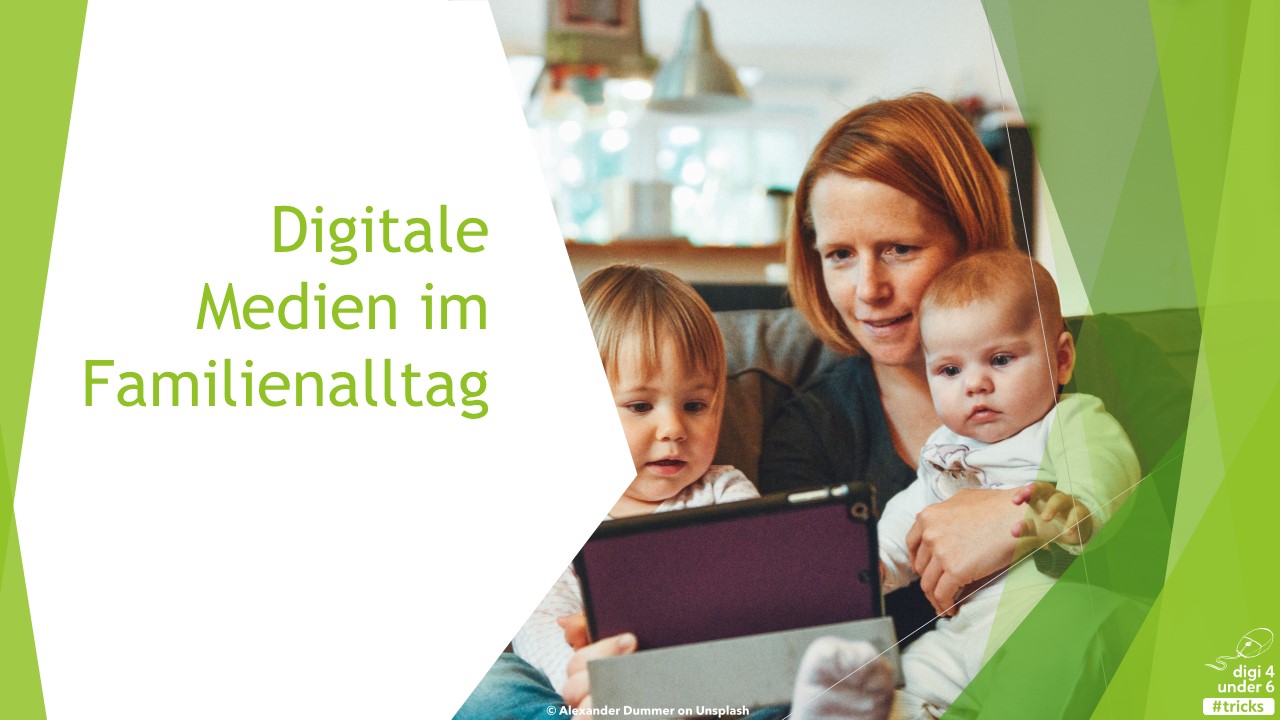 [Speaker Notes: Der folgende Abschnitt umfasst viele Informationen. Je nach Bedarf, Interessenlage und thematischer Ausrichtung des Elternabends können Sie auswählen, welche Folien Sie verwenden möchten. Wichtig ist für Sie, sich darüber im Klaren zu sein und dies den Eltern auch deutlich zu kommunizieren: Ein Elternabend zum Thema „Digitale Medien“ soll eine Orientierungshilfe für Eltern  darstellen. Indem wichtige Themen zur Sprache gebracht werden, bekommen Erziehende Informationen und Werkzeuge an die Hand, die sie darin unterstützen, sich ihre eigene Meinung zu bilden, eine Haltung zu entwickeln und für sich und ihr Kind/ihre Kinder einen passenden Umgang zu finden. Praktische Hilfestellungen, Strategien und Tipps für den Erziehungsalltag werden angeboten, denn: Der Familienalltag ist herausfordernd und nicht immer einfach zu bewältigen – in den letzten Jahren ist eine zusätzliche Herausforderung für Erziehende aufgetaucht: Wie umgehen mit den vielen medialen Angeboten, die es für Kinder gibt? Was daran ist gut und wichtig für mein Kind? Wo Grenzen ziehen? Wie kann „Medienerziehung“ vor dem Hintergrund einer Gesellschaft, in der digitale Medien stetig an Bedeutung gewinnen, alltagstauglich umgesetzt werden? Klar ist: Es braucht ein Bewusstsein und Gelegenheiten (wie z.B. einen Elternabend) um sich mit Fragen rund um Medien aktiv auseinanderzusetzen.]
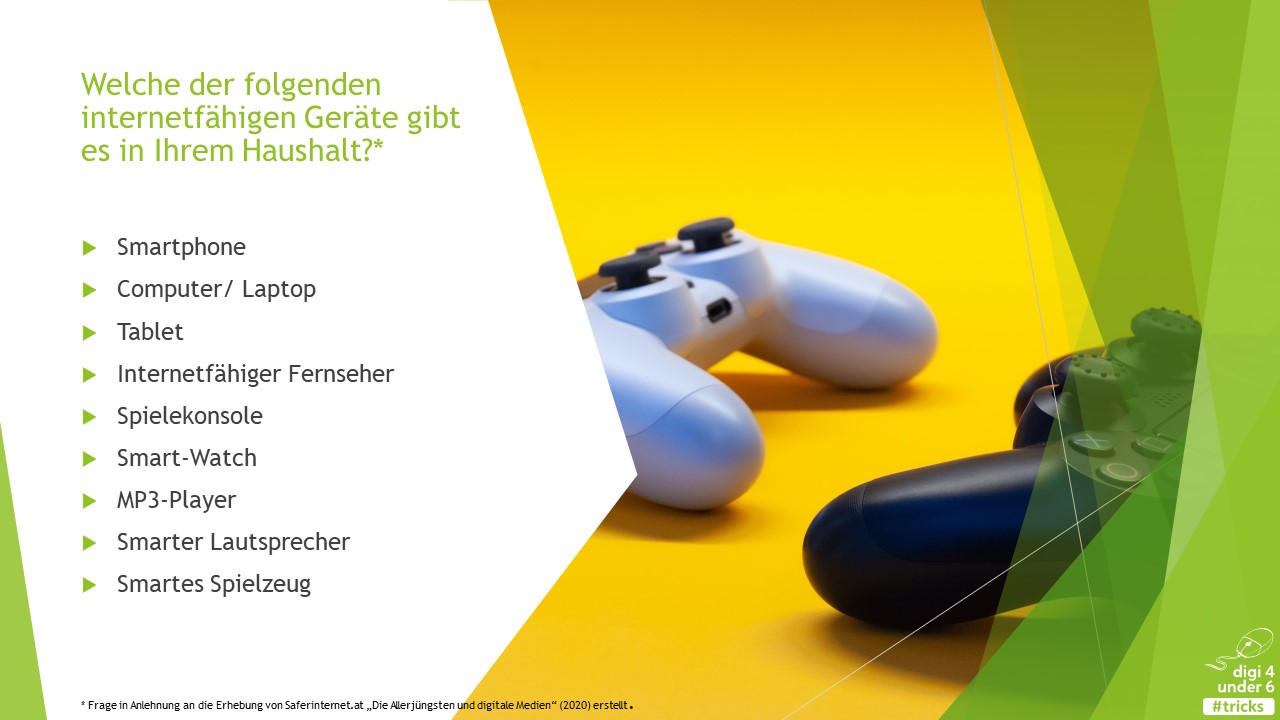 [Speaker Notes: Zum Einstieg empfiehlt es sich, eine aktivierende Methode einzusetzen, die die Eltern auf das Thema einstimmt und sie neugierig macht. 

Umfrage zu internetfähigen Geräten im eigenen Haushalt. 
Ziel: Ein Bewusstsein bei den Eltern zu schaffen, von wie vielen digitalen Geräten die Kinder in ihrem Alltag umgeben sind.
Vorgangsweise: (a) Sie bereiten ein Plakat vor, auf dem alle Geräte aufgelistet sind, bitten die Eltern um Handzeichen und erheben in dieser Weise die Anzahl an Geräten in den Haushalten der Anwesenden. (b) https://www.sli.do ist ein Programm, mit dem sie sehr einfach eine kurze Echtzeit-Umfrage erstellen können. Nach einer Registrierung via Mail-Adresse können Sie ein Event anlegen (Tag/Datum des Elternabends) und eine Umfrage erstellen (Multiple Choice – am Ende „Limit number of options to select : 9“ abhaken – damit sind Mehrfachnennungen möglich). Mit Click auf „Present“ ist die Umfrage erstellt. Sie sehen dann einen QR-Code sowie eine #ZiferZifferZiffer Kombination, anhand derer die Teilnehmer*innen zur Umfrage gelangen. Am Elternabend bitten Sie die Eltern, mit ihren Smartphones den QR-Code zu scannen bzw. auf die Website https://www.sli.do  zu gehen und den Code einzugeben. Sie können dann die Ergebnisse umgehend sehen und zur Diskussion stellen. Für die Pros unter Ihnen: Slido kann auch in Power-Point Präsentationen eingebettet werden. 

Zum Vergleich: Rund 97% der Haushalte mit Kindern unter 6 Jahren verfügen über ein Smartphone, 91% über einen Computer oder Laptop, 69% über ein Tablet. Dicht gefolgt von 67%, die einen internetfähigen Fernseher besitzen, 55% verfügen über eine Spielkonsole und zwischen 20 und 10 Prozent der Haushalte über Smart-Watches, MP3-Player, Smarte Lautsprecher und smartes Spielzeug – Tendenz steigend, Stand 2020.]
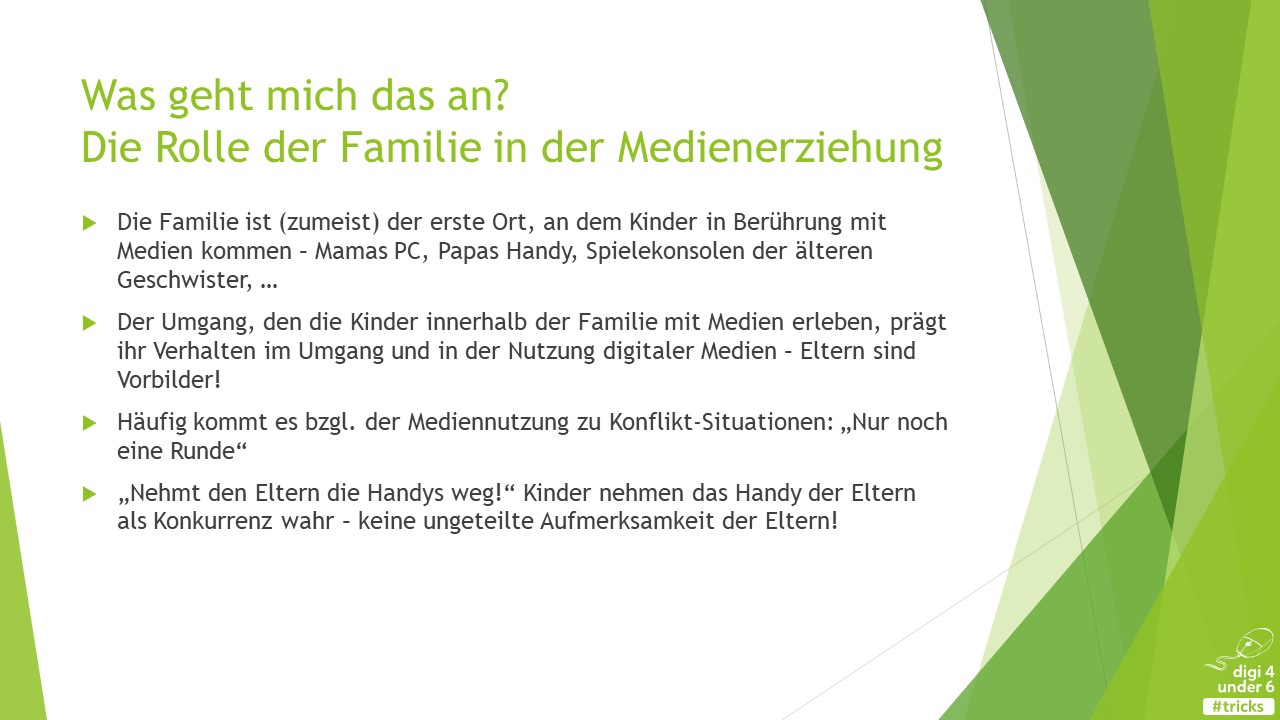 [Speaker Notes: Die Familie nimmt in der Medienerziehung eine zentrale Rolle ein.  

Ihre ersten Medienerfahrungen machen viele Kinder innerhalb der FamilIe. Dabei divergieren die Erfahrungen stark: Manche Kinder erlernen von klein auf einen regulierten, jeweils altersentsprechenden Umgang mit digitalen Geräten (die Eltern begleiten, erklären und regulieren), andere Familien pflegen einen eher unbesorgten Umgang mit Geräten und Inhalten. 
 Eltern sind Vorbilder für ihre Kinder – auch, was den Umgang mit Handy, Tablet & Co. anbelangt. Aus diesem Grund ist es wichtig, dass Erwachsene sich darüber auch im Klaren sind. Was sie von ihren Kindern einfordern, sollten sie auch selbst vorleben.
 Medienkonsum und Konflikte: Wurden Kinder früher ermahnt, nicht mehr unter der Bettdecke heimlich Magazine zu lesen, verlagern sich die Konflikte heute zunehmend hin zur Nutzung digitaler Medien – mit einem entscheidenden Unterschied: Digitale Medien haben enorm hohen Aufforderungscharakter und sind so designed, dass stets ein neuer Reiz gesetzt wird, um die Aufmerksamkeit der Nutzer*innen möglichst lange zu halten. In ihrer Wirkung auf Kinder können sie mit Süßigkeiten verglichen werden. Daher intensivieren sich auch die Konflikte. Was Eltern wissen sollten: Konflikte rund um Medienzeiten, -inhalte,… kommen in den besten Familien vor. Das ist kein individuelles Problem oder gar Versagen, sondern oftmals bedingt durch die Psychologie hinter der Technologie.  Abhilfe schaffen können klare Regeln, ausgewählte Spiele/Apps und Kommunikation (Details finden Sie auf den kommenden Folien).
 „Nehmt den Eltern die Handys weg“ war ein Apell von Kindern, die befragt wurden, wie sie zu  digitalen Medien stehen (Quelle: FALTER 09/18). Kinder (insbesondere ganz junge Kinder) buhlen mittlerweile mit dem Handy um die Aufmerksamkeit der Eltern. Sie nehmen das Handy als Konkurrenz wahr. Zugleich wird es für sie auch attraktiver. Denn wenn die Eltern soviel Zeit damit verbringen, muss es schließlich ein besonders tolles Ding sein das Handy, nicht wahr?  Daher sollten Eltern sehr bewusst darauf achten, regelmäßig handyfreie Zeiten einzuplanen und die Aufmerksamkeit Ihren Kinder zu widmen, damit es nicht zu Konkurrenz-Situationen kommt.]
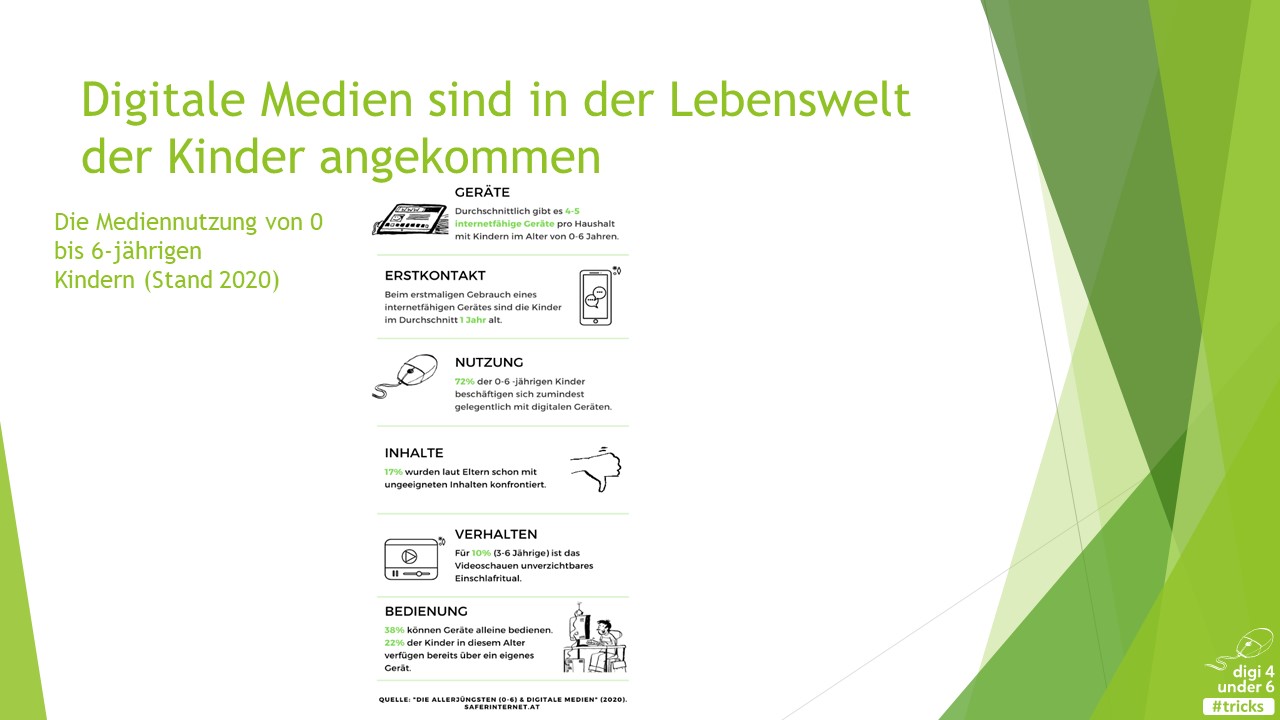 [Speaker Notes: Diese Folie gibt einen kompakten Einblick in das Medienleben von Kindergartenkindern. 
-  In den meisten Haushalten gibt eine VIELZAHL AN GERÄTEN
-  ERSTKONTAKT: Die aktive Auseinandersetzung mit / bewusste Wahrnehmung von digitalen Medien beginnt, wenn die Kinder CA. EIN JAHR ALT SIND (Fotos, Videos ansehen, Lieder hören,…)
-  72% DER KINDER IM KINDERGARTENALTER BESCHÄFTIGEN SICH zumindest gelegentlich MIT DIGITALEN GERÄTEN, d.h. die überwiegende Mehrheit der Kinder ist ONLINE.
-  Auf UNGEEIGNTE INHALTE sind bereits 17% der Kindergartenkinder gestoßen – laut Angaben der Eltern
-  VIDEOSCHAUEN UM EINZUSCHLAFEN ist für 10% der 3 bis 6-jährigen Kinder UNVERZICHTBAR
-  38% der Kinder sind in der Lage, GERÄTE SELBSSTÄNDIG ZU BEDIENEN
22% der Kinder VERFÜGEN ÜBER EIN EIGENES GERÄT
Es wird ersichtlich: Viele Kinder führen ein „Medienleben“ – wie aber steht es um das Medienerleben? Welchen Einfluss Alter und Entwicklungsstand auf das Medienerleben haben, was wichtig ist, zu beachten folgt auf den kommenden Seiten.]
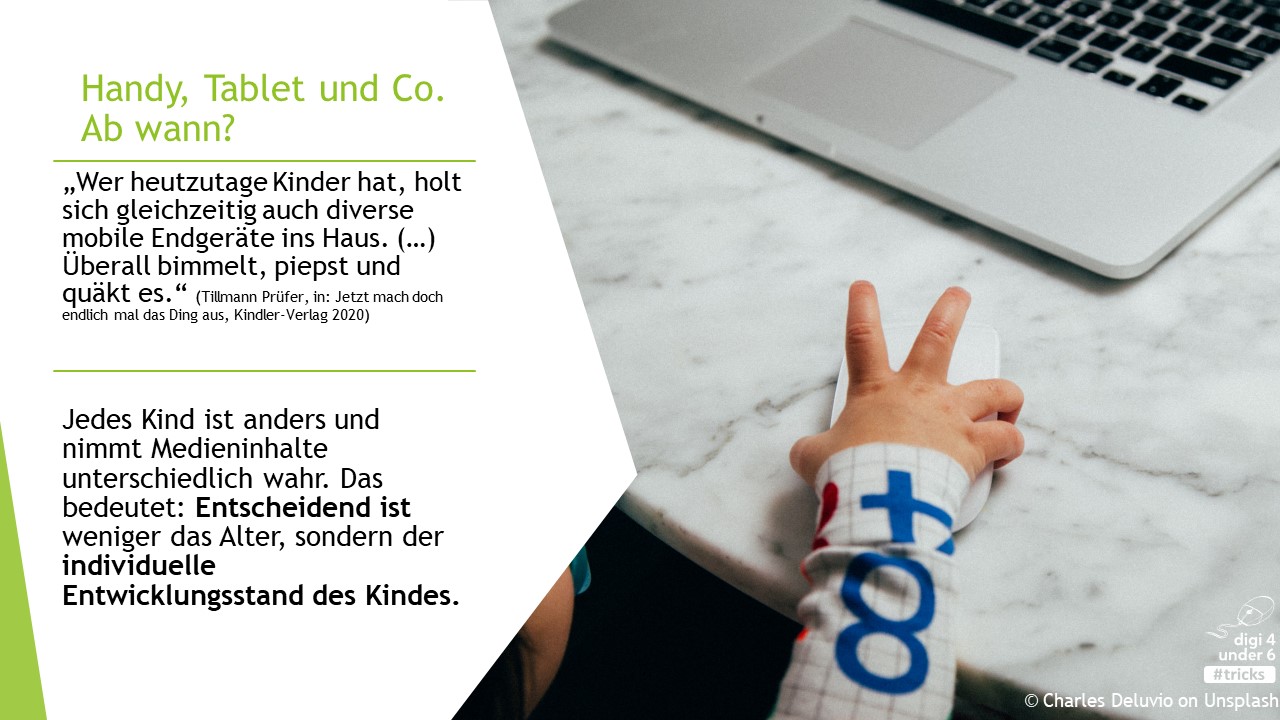 [Speaker Notes: Wie bereits aus den vorhergehenden Informationen ersichtlich, ist die FRAGE, AB WANN Kinder digitale Medien nutzen sollten, bereits von der Realität überholt worden. Sie tun es bereits – zum Teil intensiv. Das muss berücksichtigt werden, wenn ein Elternabend zum Thema digitale Medien veranstaltet wird. Natürlich möchten Eltern gerne wissen, ab welchem Alter die Nutzung digitaler Medien „empfohlen“ wird, zugleich ist evident, dass ein Großteil der Kinder im Vorschulalter Medien bereits nutzt. Generell lautet die Empfehlung, die Nutzung bei ganz kleinen Kindern möglichst hinauszuzögern. 
Sind die Kinder erst einmal in Kontakt mit Medien, ist es für Eltern wichtig, sich folgende Punkte zu überlegen:
In welchen Situationen und in welchem Ausmaß möchte ich, dass mein Kind Medieninhalte konsumiert? In welchen Situationen möchte ich es nicht (z.B. bei Mahlzeiten?)
Sind die Geräte kindersicher?
Was sieht/hört/ spielt mein Kind? 
Ist das seinem Alter UND seinem Entwicklungsstand angemessen?
Eltern kennen ihr Kind am Besten. Sie können daher auch gut einschätzen, welche Medieninhalte ihrem Kind Freude machen; was es mag, was es nicht mag. Bestärken und unterstützen Sie Eltern darin, sich aktiv damit auseinanderzusetzen, welche Medieninhalte für ihr Kind geeignet sind!]
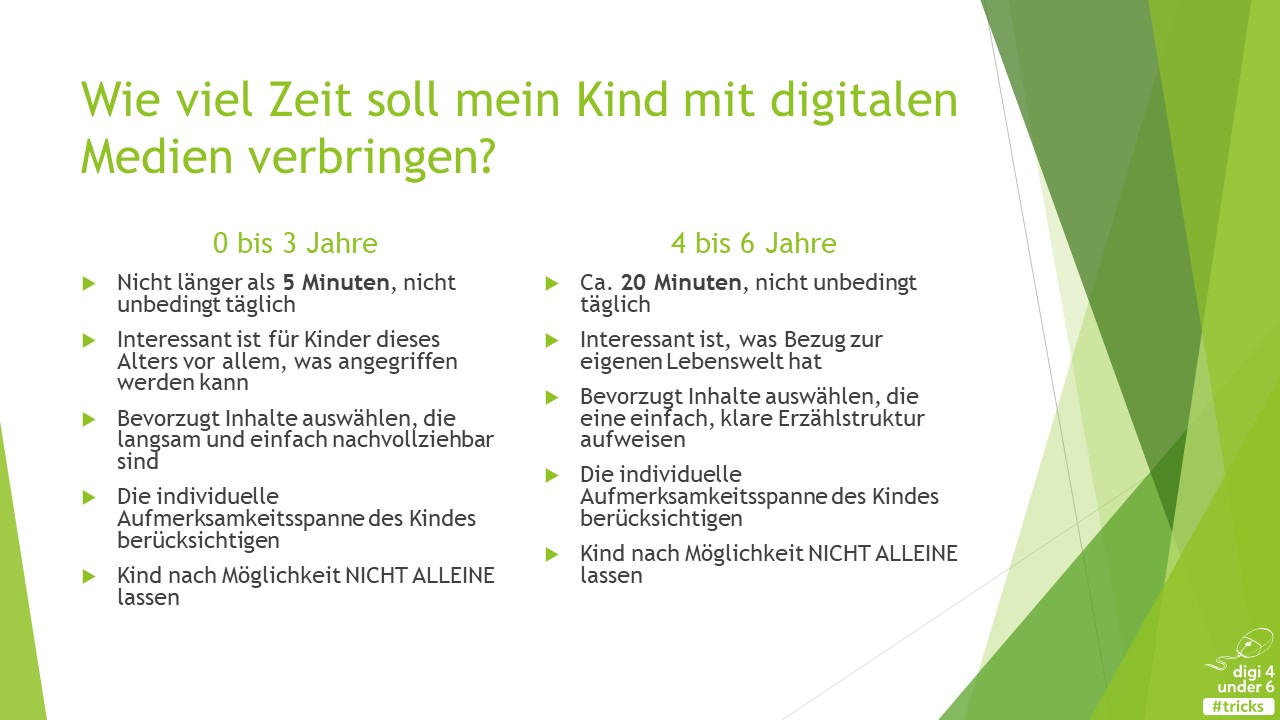 [Speaker Notes: Die zeitlichen Empfehlungen orientieren sich an den gängigen Ratschlägen, die das deutsche Portal klicksafe.de (https://www.klicksafe.de/eltern/kinder-von-3-bis-10-jahren/nutzungszeiten-und-regeln/) in Orientierung an den Vorgaben der WHO (Weltgesundheitsorganisation), gibt. Eltern sollten diese Empfehlungen kennen – als Orientierung, nicht als unveränderbare Gegebenheiten, denn der familiäre Alltag verlangt oftmals eine Flexibilität, die gute Vorsätze schnell obsolet werden lässt. Aus diesem Grund ist es gut, wenn Familien wissen
Kinder lieben (und brauchen) Wiederholungen – ein und dieselbe Serie/ dasselbe Hörbuch,… kann immer wieder gesehen/gehört werden - es muss nicht ständig etwas Neues geben!
Medienangebote, bei denen Kinder aktiv sind (z.B. mitsingen) können schon mal etwas länger als geplant in Anspruch genommen werden
Ganz allgemein verhält es sich mit digitalen Medien(angeboten) nicht anders als mit anderen Medien (Fernsehen, Bücher,…): Zeit ist ein Faktor – und selbstverständlich muss darauf geachtet werden, dass Kinder nicht zu viel Zeit vor diversen Bildschirmen verbringen – ABER zugleich ist die Frage, wie und womit diese Zeit gefüllt ist ebenso wichtig. Es empfiehlt sich daher, einige gute Spiele/Sendungen/Hörbücher parat zu haben, auf die man zurückgreifen kann.]
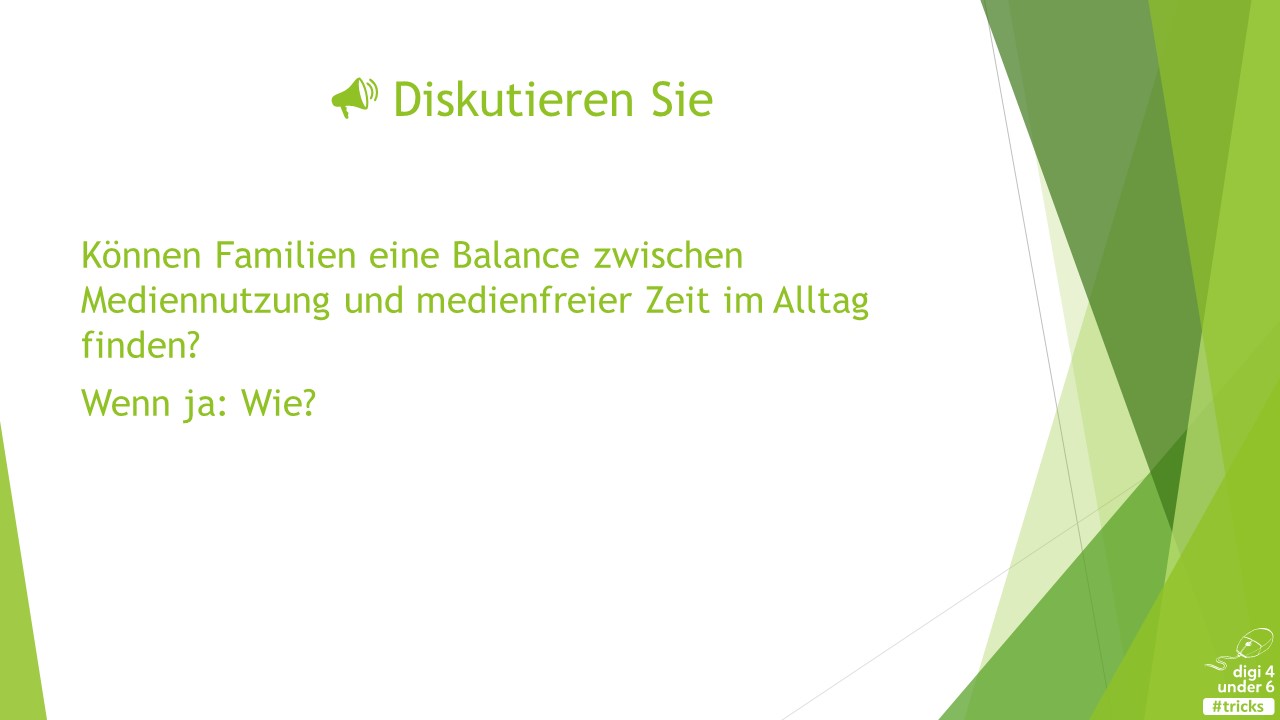 [Speaker Notes: Diskutieren Sie im Plenum:  Wie kann die Balance zwischen Mediennutzung und medienfreier Zeit gelingen? Halten Sie Vorschläge und Ideen schriftlich fest und stellen Sie sie im Anschluss an den Elternabend für alle Interessierten bereit! Wenn Sie dafür gerne ein digitales Tool verwenden möchten, können Sie ein Padlet erstellen (https://padlet.com). Nachdem Sie sich registriert haben, können sie ein Board mit verschiedenen Rubriken erstellen, die Ergebnisse gesammelt einfügen und den Eltern zur Verfügung stellen. Vorteil: Das Padlet kann jederzeit umgestaltet oder erweitert werden.]
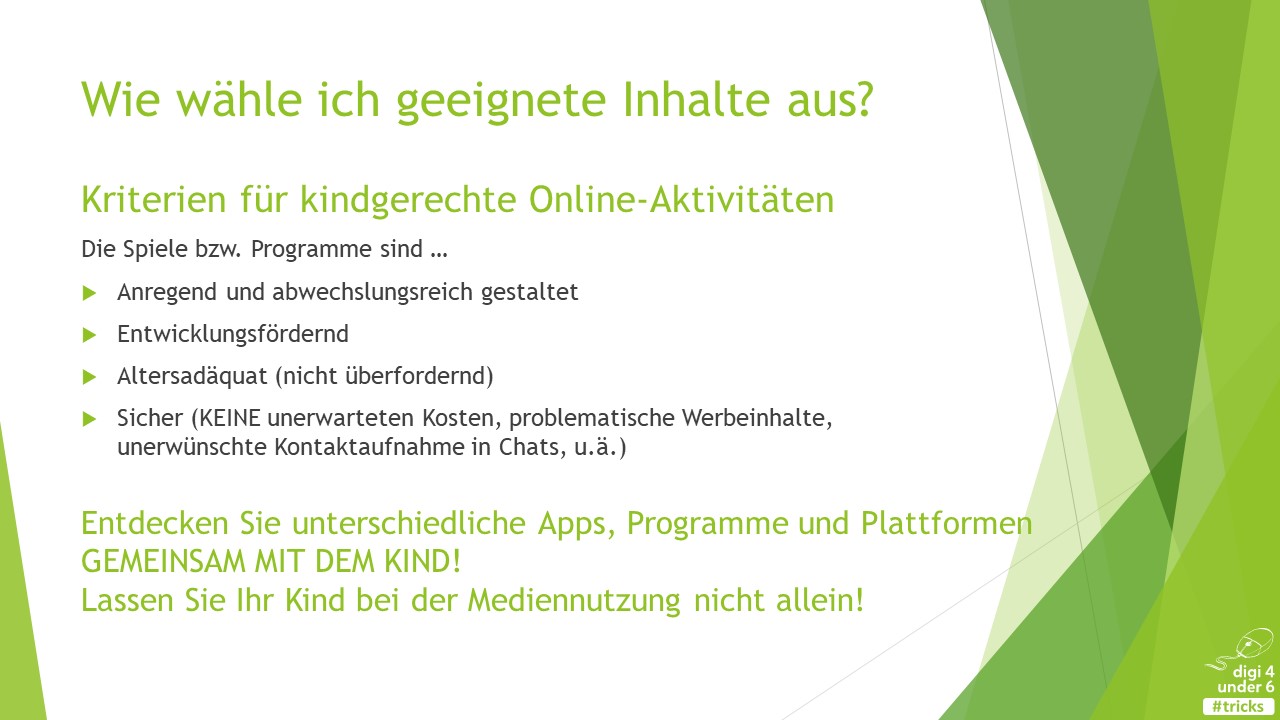 [Speaker Notes: Qualitätskriterien für gute Online – Aktivitäten wie z.B. Spiele:
Anregend und abwechslungsreich: Sie regen das Kind zum Selbsttun an, sind an kindlichen Erfahrungswelten orientiert und regen zu verschiedenen Aktivtäten an (nicht eintönig)
Entwicklungsfördernd: Für Kinder im Kindergartenalter gibt es viele Lernspiele, die die Kinder in ihrer Entwicklung fördern und den Wissenserwerb spielerisch anregen
Altersadäquat: altersgerechte Inhalte, die das Kind nicht überfordern (zu schwierige Aufgaben, motorische Überforderung, zu schnelle Abfolge von Bildern etc.)
Sicher: Unpassende, möglicherweise angsteinflößende Werbung (z.B. für Shooter), unerwünschte Kontaktaufnahme über Chats sowie In-App Käufe sind ausgeschlossen oder können deaktiviert werden.

Darüber hinaus:
Eltern können und sollen Spiele selbst ausprobieren! 
Weniger ist oft mehr: Besser wenige gute Angebote auswählen!
Kostenpflichtige Apps haben gegenüber kostenlosen Angeboten den Vorteil, dass Datenschutz, Werbung und tw. auch In-App Käufe strenger reguliert sind und daher mehr Schutz für die Kinder bieten!]
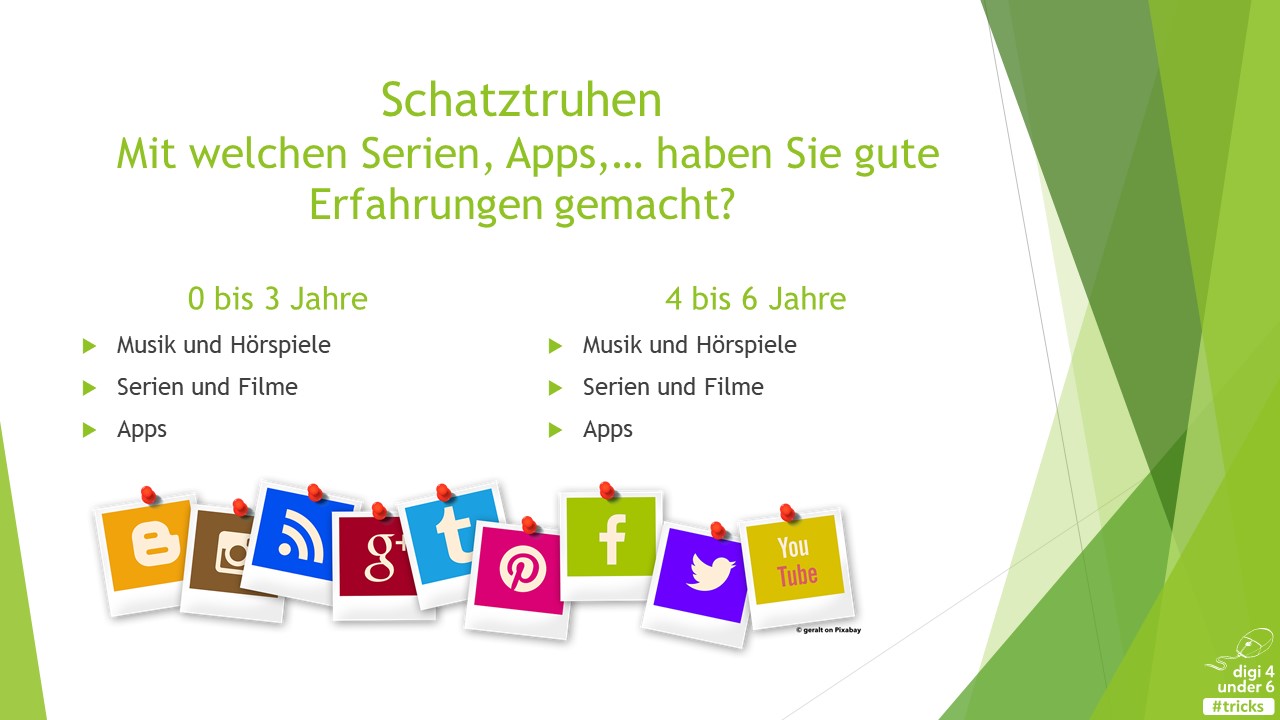 [Speaker Notes: 🎨 Schatztruhen anlegen: Gemeinsam mit den Anwesenden kann im Rahmen des Elternabends ein Pool von kindgerechten Apps/Film- und Serientipps und Plattformen, …  gesammelt werden – auf kleinen Zetteln oder einem zuvor vorbereiteten Plakat. Diese Schatztruhen werden im Anschluss an den Elternabend allen Interessierten zur Verfügung gestellt. Beachten und diskutieren Sie dabei die Qualitätskriterien für kindgerechte Online-Aktivitäten (Folie 8)!]
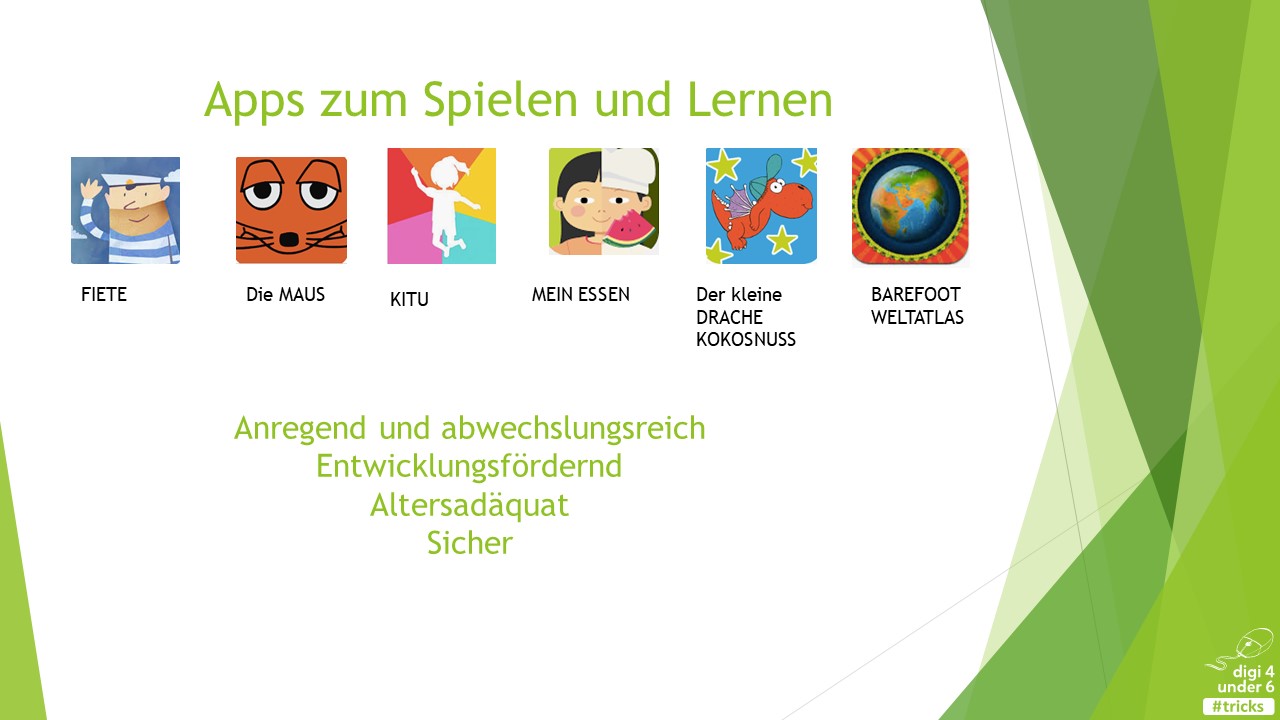 [Speaker Notes: Hier finden Sie einige  exemplarische App-Tipps für Eltern, die den Kriterien für gute Spiele entsprechen:
FIETE ist ein Seemann, mit dem Kinder sich identifizieren. Sympathisch gestaltet sind sowohl die Figur als auch die Spiele aus dem Fiete-Universum („Fiete Math“, „Fiete World“, …) Die Vollversion ist jeweils kostenpflichtig, erhältlich für iOS und Andoid.
DIE MAUS ist ein Klassiker, der Generationen von Kindern begeistert und immer noch zu den besten und kindgerechtesten Angeboten am Markt zählt. Kostenfrei, für iOS und Android.
KITU ist eine Bewegungs-App, die von einer gemeinnützigen Stiftung entwickelt wurde. Eltern und Kinder finden einfache Bewegungs-Ideen für den Alltag. Kostenfrei, für iOS und Android.
MEIN ESSEN regt zum Erkunden und Experimentieren an – hier besonders schön: Die Verbindung von on- und offline Aktivitäten – und vermittelt Grundlagenwissen zum Thema Essen. Kostenpflichtig, für iOS und Android.
DER KLEINE DRACHE KOKOSNUSS ist vielen Eltern und Kindern aus der gleichnamigen Buchreihe bekannt. Die App richtet sich an Kinder ab 5 Jahren und verbindet Spaß und Lernen. Kostenpflichtig, für iOS und Android.
BARFOOT WELTATLAS ist eine App für Weltenentdecker*innen, die grafisch und inhaltlich sehr ansprechend gestaltet ist. Kostenpflichtig, für iOS und Android.

Sehen Sie sich die Apps vor dem Elternabend ein wenig an, damit Sie auf eventuelle Fragen reagieren können!]
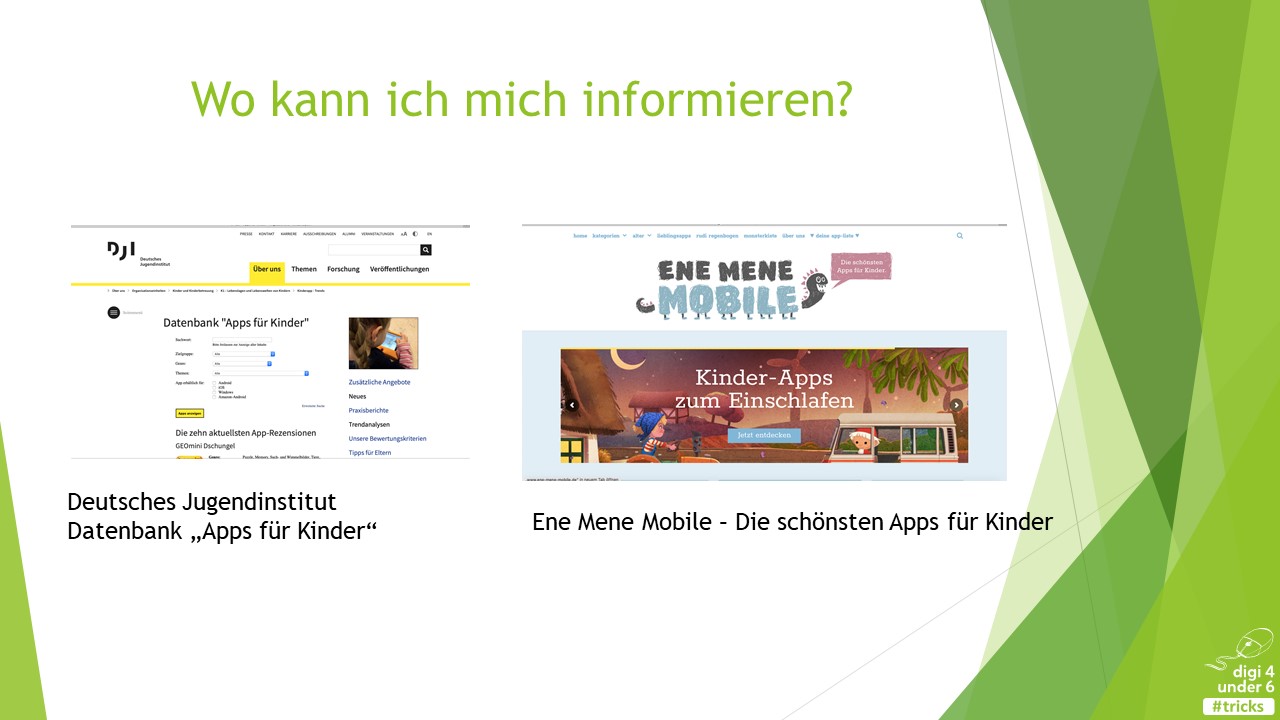 [Speaker Notes: Wo können Eltern sich informieren und gezielt suchen?

APPS

DEUTSCHES JUGENDINSTITUT
https://www.dji.de/ueber-uns/projekte/projekte/apps-fuer-kinder-angebote-und-trendanalysen/datenbank-apps-fuer-kinder.html

ENE MENE MOBILE
http://www.ene-mene-mobile.de]
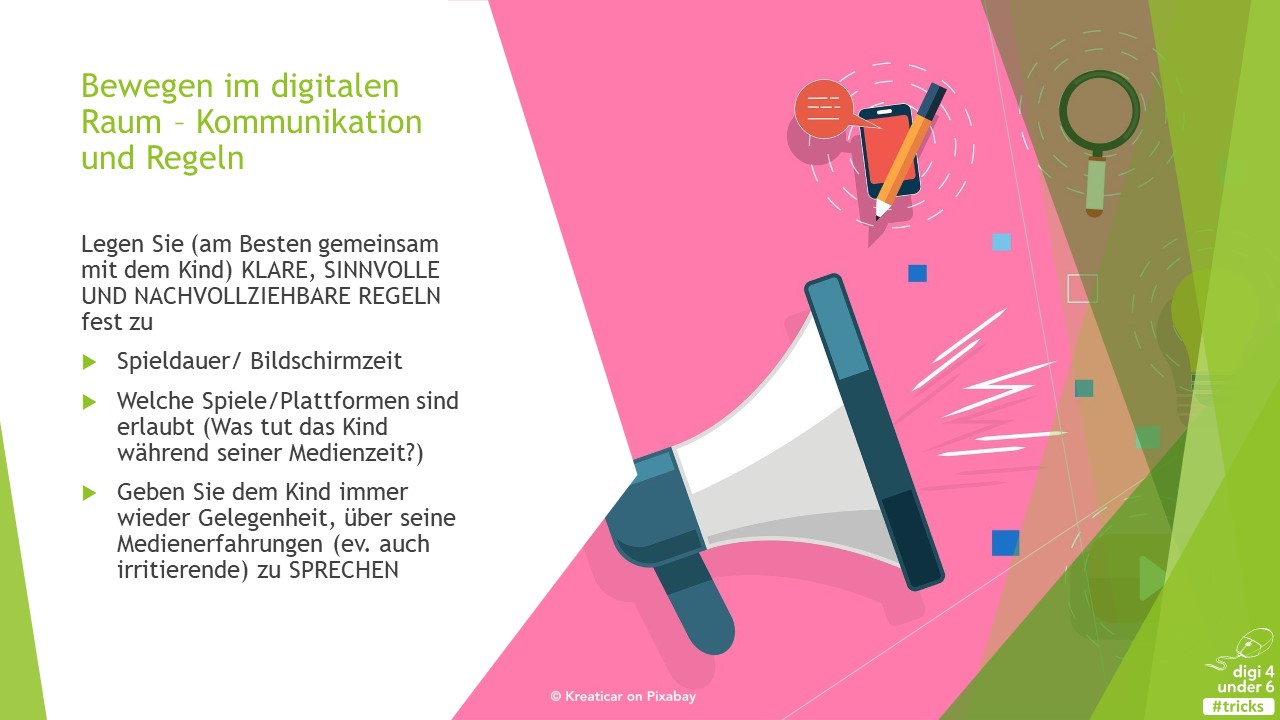 [Speaker Notes: Mit digitalen Medien verhält es sich für Kinder ähnlich wie mit Süßigkeiten – sie sind zu verlockend. Kinder brauchen daher die Unterstützung von Erwachsenen, um den Konsum regulieren zu können.
Regeln geben Kindern Sicherheit und schützen sie vor Gefahren, die sie selbst nicht einschätzen können. Das ist die eine Seite. Die andere Seite ist, dass Regeln möglicherweise als (zu) einschränkend empfunden werden und dies zu Konflikten führt /führen kann. Für die digitale Welt braucht es Regeln, brauchen Kinder Regeln - zweifellos. Aber Kinder möchten Regeln und Beweggründe der Eltern verstehen und ein Mitsprachrecht haben, ernst genommen werden: Es geht also vor allem um Kommunikation, darum mit dem Kind in Kontakt zu bleiben und zu signalisieren: Ich sorge für dich, indem ich dir das Spiel mit manchen Apps erlaube und anderes nicht. Ich sorge für dich, indem ich mich mit dir hinsetze und du mir in Ruhe dein Lieblingsspiel zeigen kannst u.ä.m.  Aufmerksamkeit dem Kind gegenüber, Kommunikation und klare Regeln sind beim Erkunden des digitalen Raumes die beste Unterstützung. 

TIPP: VISUALISIERUNGEN wie Zeichnungen der Piktogramme helfen Kindern dabei, Regeln nachvollziehen zu können!

Eine große Auswahl an konkreten Übereinkünften, die zwischen Eltern und Kindern getroffen werden können, bietet der „Mediennutzungsvertrag“. Dieser ist zwar eher für ältere Kinder gedacht, kann aber auch für Eltern von Kindergartenkindern hilfreich sein, um sich Anregungen zu holen. https://www.mediennutzungsvertrag.de]
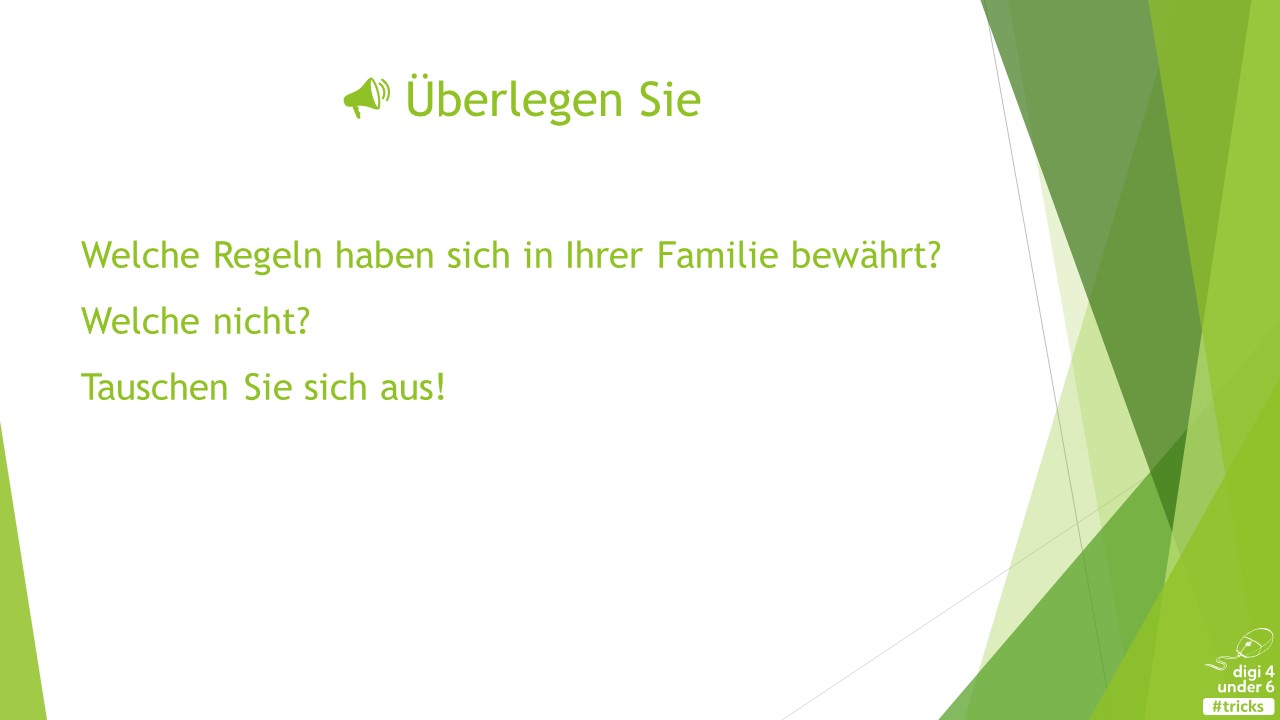 [Speaker Notes: Wenn Eltern möchten, können Sie ihre Überlegungen teilen. Wenn Sie zuvor ein Plakat, Post-its o.ä vorbereiten, können die Ideen festgehalten werden.
 Wenn Sie dafür gerne ein digitales Tool verwenden möchten, können Sie ein Padlet erstellen (https://padlet.com), siehe Folie 8.]
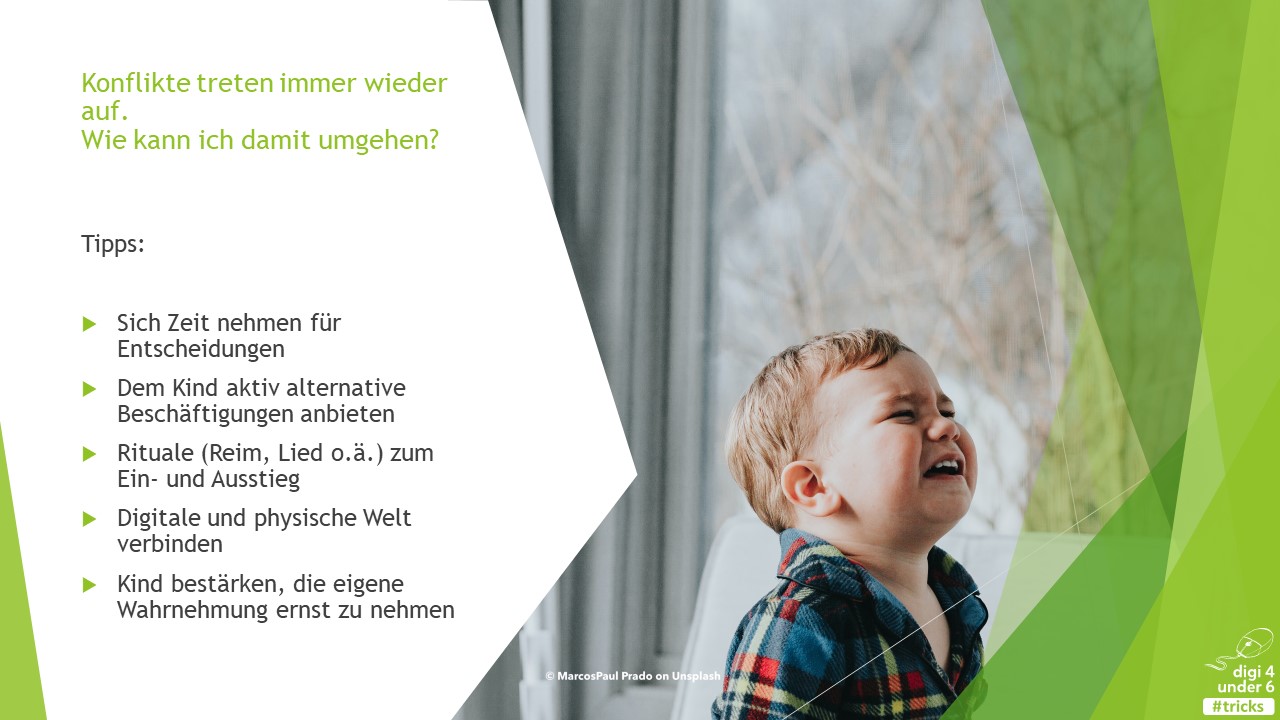 [Speaker Notes: Auch die besten und ausgeklügeltsten Regeln helfen manchmal wenig und es kommt zu Konflikten. Meist drehen diese sich um die Zeit, die Kinder mit einem Spiel, einer Serie,.. verbringen dürfen oder um  Inhalte („Aber die Sofija schaut das IMMER!!!“)

Wie damit umgehen? 
- Mediennutzung war schon immer ein Konfliktfeld zwischen Eltern und Kindern – denken Sie kurz an ihre eigene Jugend – und sie bleiben keinem erspart. Wichtig ist, dass Eltern zu ihren Haltungen und Überzeugungen stehen und  zugleich auch das Kind das Gefühl hat, dass seine Wünsche und Interessen Gehör finden und berücksichtigt werden. Dieser Ausgleich ist nicht immer einfach herzustellen – und braucht manchmal auch ZEIT. Zeit, die Eltern sich nehmen können, um ein Spiel auszuprobieren, eine Serie anzusehen, … - um erst dann (und nicht in der Sekunde "stante pede", wie vom Kind eingefordert) zu einer Entscheidung zu gelangen.
Engagement ist wichtig – dem Kind AKTIV andere, ganz besonders jene Tätigkeiten anbieten, die es sehr gern hat. Kinder haben in diesem Alter vielseitige Interessen!
RITUALE erleichtern Kindern den Alltag und Übergänge. Das kann man auch in der Medienerziehung nutzen und stets einen kurzen Reim/ ein Lied,… zum Ein-und Ausstieg aus der „Medienzeit“ sagen bzw. singen. Nach einiger Zeit kennt das Kind diesen Ablauf und der Übergang von einer Tätigkeit zur nächsten ist einfach und konfliktfrei gestaltet.
Wenn sich ein Konflikt ankündigt, kann es auch eine gute Strategie sein, das Digitale sozusagen in die physische Welt zu holen („Du möchtest dein Auto-Wettrennen noch weiterspielen. Wie wäre es, wenn du/ wir die Matchbox-Autos suchen und um die Wette fahren?“)
Auch das Training der eigenen Wahrnehmung stärkt Kinder und trägt zur Konfliktvorbeugung bei – Das Kind immer wieder dazu anhalten, sich selbst zu spüren und diese Wahrnehmung/Beobachtung der eigenen Befindlichkeit in Worte zu fassen. Wie geht es mir, wenn ich zu lange vor einem Bildschirm sitze? Werde ich kribbelig? Fühle ich mich dabei wohl?,…  Mit Unterstützung der Erwachsenen lernen die Kinder, sich immer besser zu spüren und zu artikulieren. So entsteht ein Dialog, der potentielle Konflikt-Situationen entschärft.]
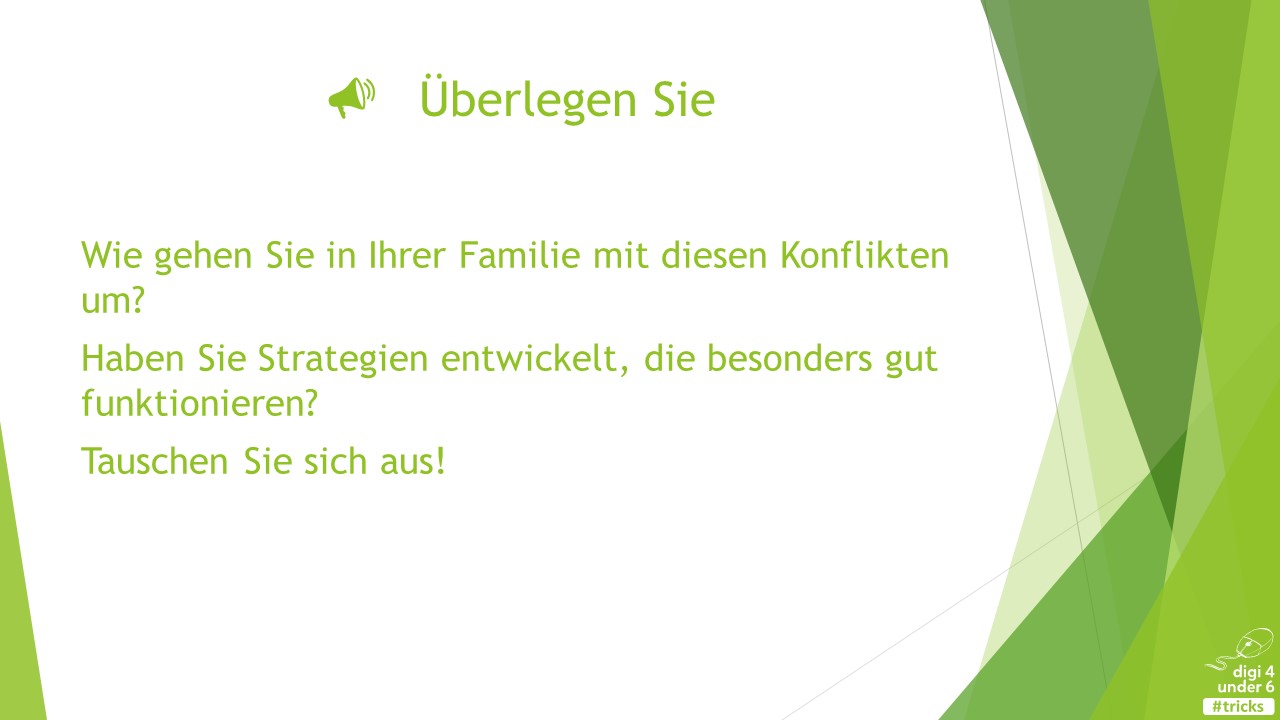 [Speaker Notes: Wenn Eltern möchten, können Sie ihre Überlegungen teilen. Wenn Sie zuvor ein Plakat, Post-its o.ä vorbereiten, können die Strategien festgehalten werden.
Wenn Sie dafür gerne ein digitales Tool verwenden möchten, können Sie ein Padlet erstellen (https://padlet.com), siehe Folie 8.]
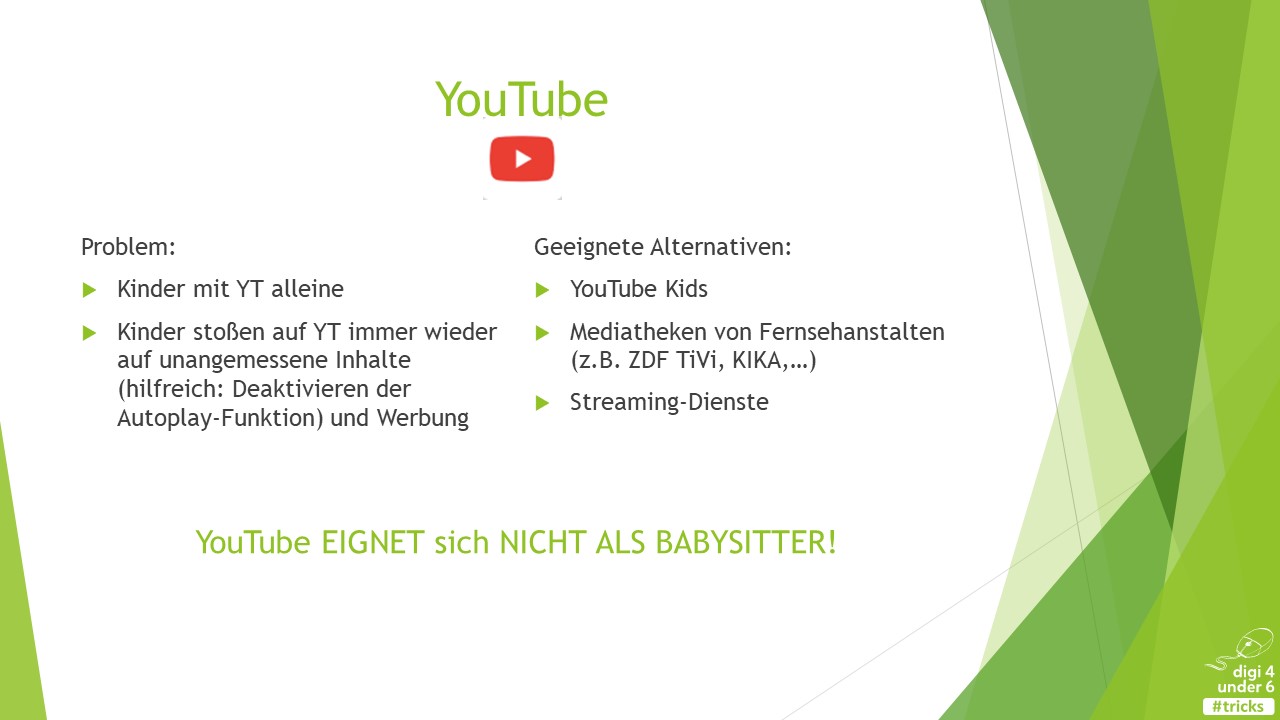 [Speaker Notes: YouTube ist unter jungen Menschen äußerst beliebt. Auch Kinder finden hier viel Interessantes – kosten- und endlos. 
Eltern nutzen YouTube gerne, um im Alltag Verschnaufpausen zu haben. Aber Achtung! YouTube EIGNET sich NICHT ALS BABYSITTER! 
Kinder sollten YouTube nicht unbeaufsichtigt nutzen, denn:
Auf der Plattform stoßen Kinder immer wieder auf unangemessene, z.T. verstörende, Inhalte. Die automatisch voreingestellte Auto-Play Funktion sorgt dafür, dass nach Ende eines Videos stets ein neues Video beginnt – Dabei besteht die Gefahr, dass sich das Kind immer weiter von den ursprünglich vorgesehenen, kindgerechten Videos entfernt und auf Inhalte stößt, die keinesfalls für Kinder geeignet sind. Um das zu umgehen, kann die Auto-Play Funktion deaktiviert werden.
Auch die Werbung, die vor, nach und während des Video-Schauens eingespielt wird, ist u.U. problematisch. 
Immer wieder kommt es vor, dass an sich harmlose Kinderserien mit gewalttätigen Inhalten „angereichert“ werden (Siehe bspw. hier: https://www.sueddeutsche.de/medien/gewalt-im-netz-wie-gefaelschte-youtube-videos-kinder-verstoeren-1.3757299). 

Alternativ kann YouTube-Kids (oder auch, mit Einschränkungen, YouTube Premium) genutzt werden, sowie die Mediatheken verschiedener Fernsehanstalten oder Streaming-Dienste. Auch bei Streaming-Diensten gilt es zu beachten, dass Jugenschutzeinstellungen vorgenommen werden müssen!]
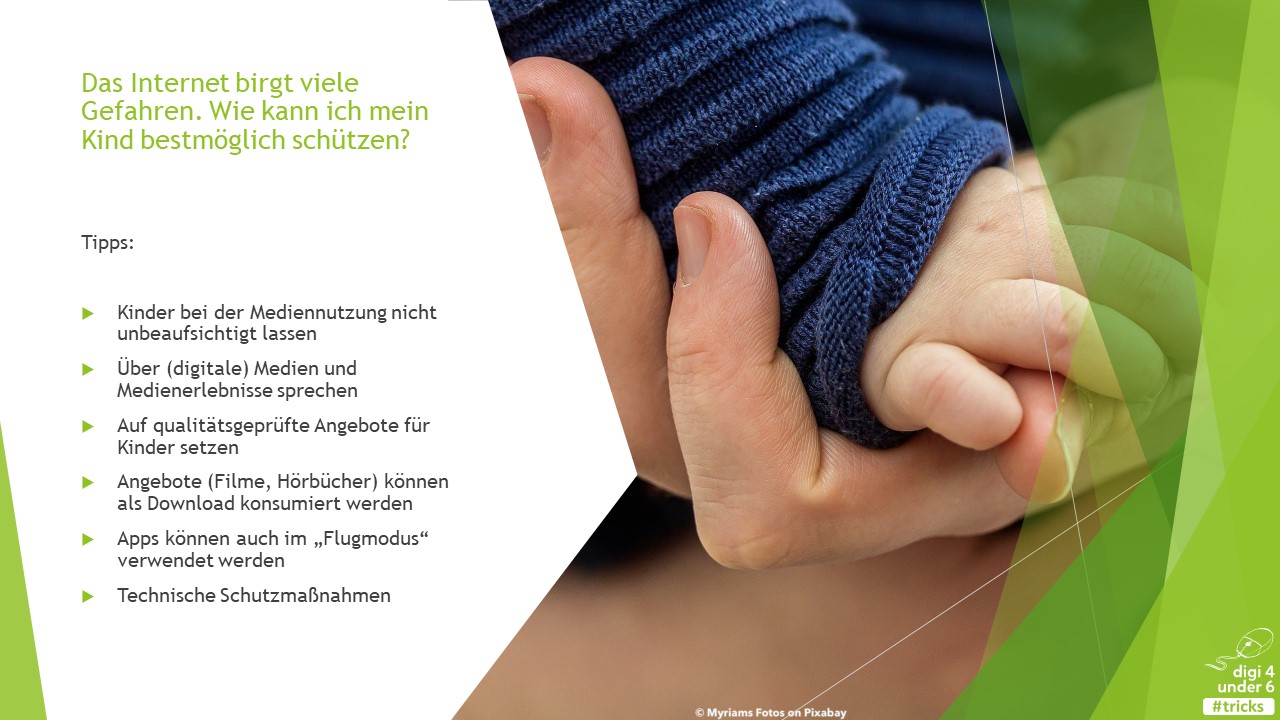 [Speaker Notes: Die ersten drei Punkte sind eine Zusammenfassung dessen, was bereits auf den vorhergehenden Folien behandelt wurde: Was Eltern allgemein tun können, um ihre Kinder bei ihren ersten Schritten im digitalen Raum optimal zu unterstützen und um eine gute Basis für spätere Erfahrungen mit Neuen Medien zu schaffen. Doch auch technisch gibt es einige Kniffe und Möglichkeiten, die besonders bei  jungen Kindern sinnvoll und effektiv sind. 
So können z.B. Filme und Hörbücher als Download statt online konsumiert werden. 
Wird das mobile Gerät in den Flugmodus versetzt, sind die Funksignale unterbrochen. (Spiele-) Apps funktionieren dennoch , aber Werbung, Chatfunktion,… sind deaktiviert.
Weitere technische Schutzmaßnahmen werden auf der kommenden Folie näher erläutert.]
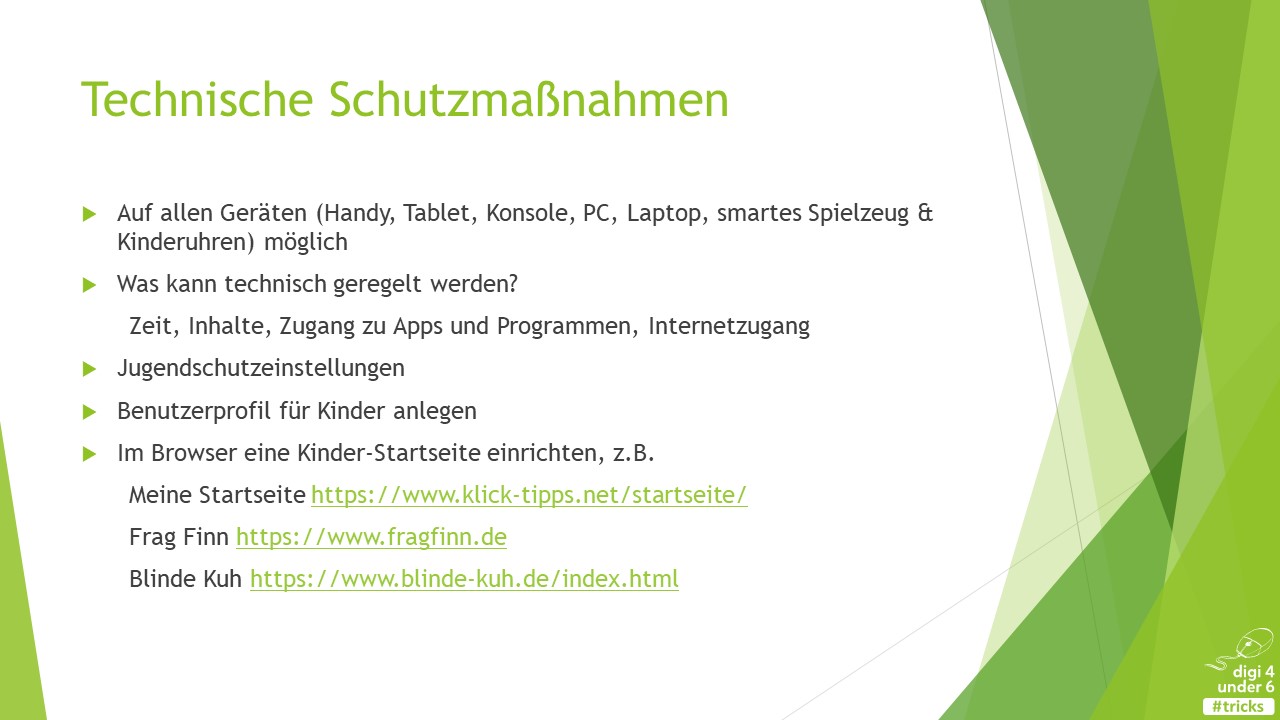 [Speaker Notes: Hier können Sie Eltern einen Überblick geben, welche technischen Möglichkeiten und Lösungen es gibt, um  für (junge) Kinder ein möglichst sicheres Umfeld auf Handy, Tablet, Konsole, PC, u.ä. zu schaffen. Diese Anwendungen sollten genutzt werden, trotzdem ist zu bedenken, dass sie keinen 100%igen Schutz bieten. Machen Sie die Eltern darauf bitte aufmerksam. „Einmal eingerichtet, brauche ich mich darum nicht mehr zu kümmern“ ist  nicht zutreffend. TECHNISCHE MAßNAHMEN ALLEIN SIND KEIN HINREICHENDER SCHUTZ FÜR KINDER! -  zudem: Kinder werden älter und lernen sehr schnell, technische Hürden zu umgehen – aus diesem Grund sind Aufmerksamkeit und Kommunikation die wichtigsten Mittel, um Kinder langfristig zu einem selbstbestimmten und  kritischen Umgang mit Medien zu erziehen. Die Technik assistiert sozusagen.
Nahezu alle Anbieter und Betriebssysteme bieten mittlerweile Gelegenheit, Jugendschutzeinstellungen vorzunehmen.]
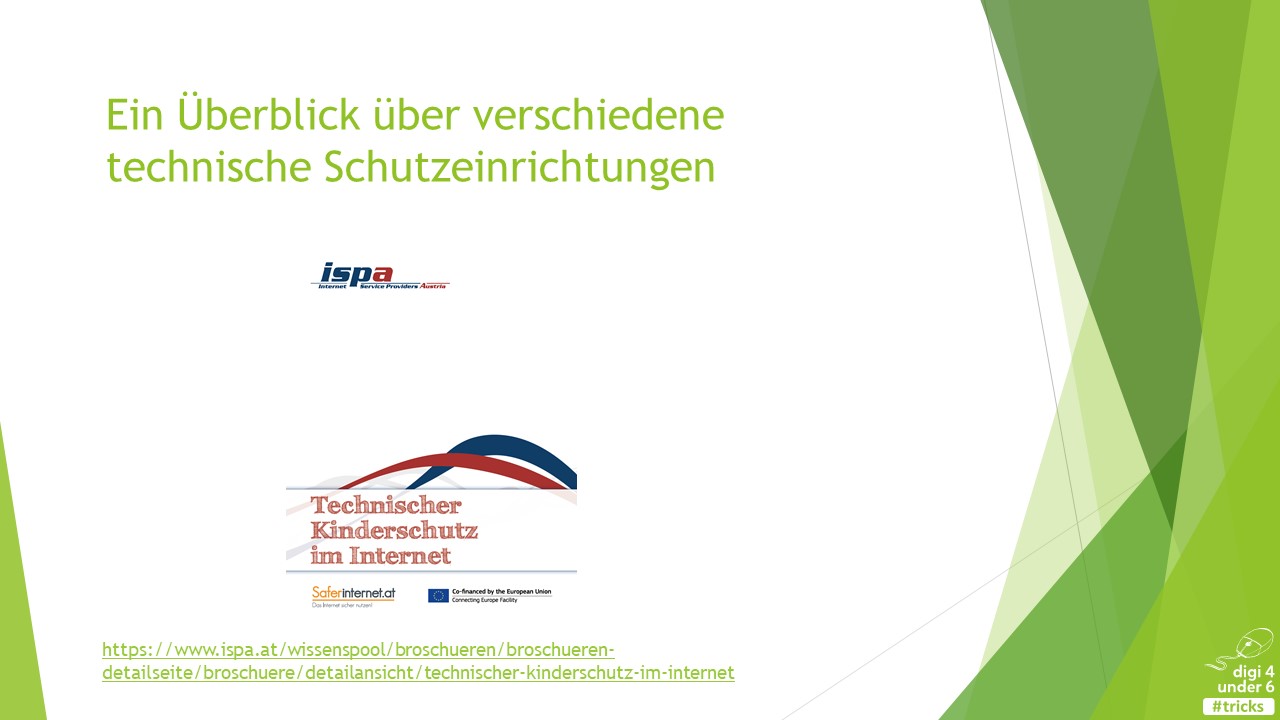 [Speaker Notes: Äußert empfehlenswert- in der umfangreichen Broschüre der ISPA (Internet Service Providers Austria) finden Eltern umfassende Informationen und Anleitungen, die dabei helfen, sich einen Überblick über die Möglichkeiten zu verschaffen und passende Vorkehrungen auf den eigenen Geräten zu treffen.]
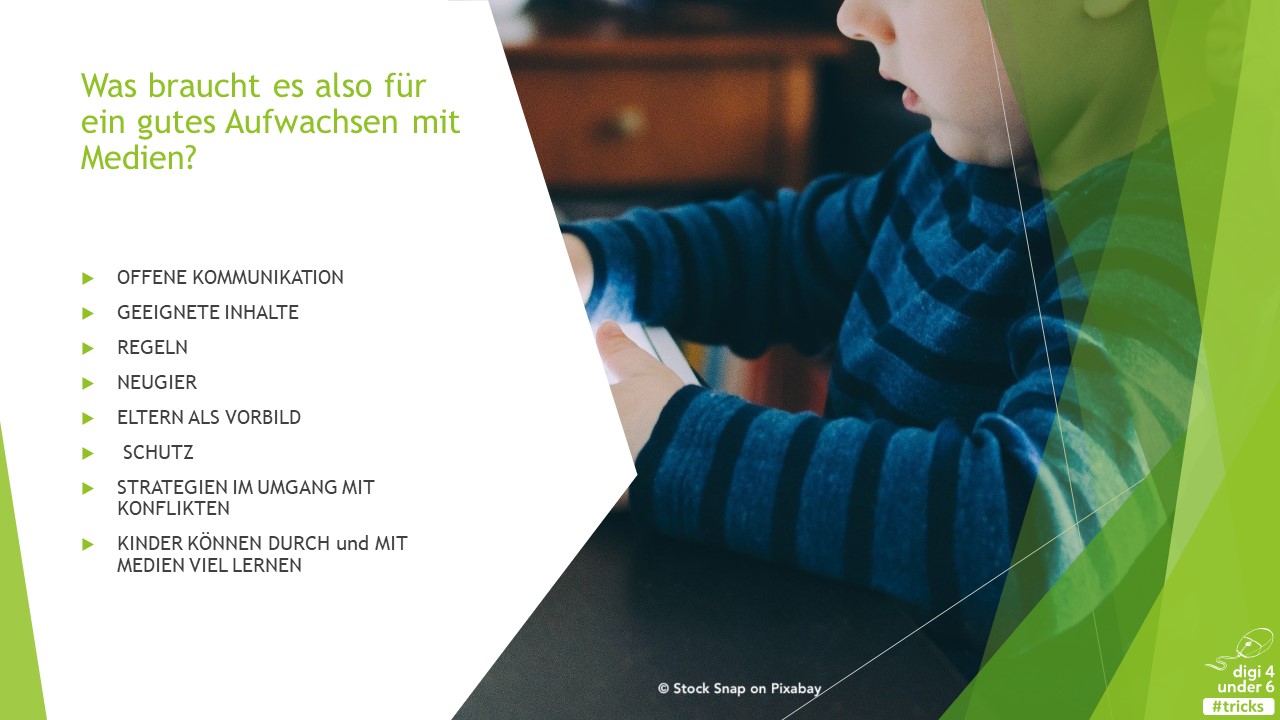 [Speaker Notes: Zusammenfassend – Was braucht es für ein gutes Aufwachsen mit Medien?
KOMMUNIKATION mit dem Kind (Interesse an seinen Vorlieben zeigen, gemeinsam (digital) spielen, über Medien sprechen,… ) ist die wichtigste Voraussetzung dafür, dass das Kind in einer medial geprägten Welt Orientierung und Halt findet und einen kompetenten Umgang mit digitalen Medien erlernt.
AUSWAHL DER INHALTE: Darauf achten, dass die Dinge, mit denen sich ein Kind beschäftigt, seinem Alter und seinem Entwicklungsstand entsprechen – um Ängste, Überforderung, schlechte oder gar gefährliche Erfahrungen/Erlebnisse, … zu vermeiden
REGELN unterstützen Familien dabei, einen „Common Ground“ zu definieren, auf den sich alle Mitglieder verlassen und berufen können
NEUGIER: „Dieses Internet“ bietet viele tolle Möglichkeiten & ständig kommt Neues hinzu. Sich dafür zu interessieren und sich ggf. auch mal vom Kind etwas zeigen oder erklären zu lassen, ist für Eltern wie Kinder eine Bereicherung
ELTERN ALS VORBILD – daran führt kein Weg vorbei – was vom Kind eingefordert wird, sollte optimalerweise auch selbst vorgelebt werden 
SCHUTZ: Einerseits, indem geeignete Vorkehrungen getroffen werden, um die Gefahr, dass Kinder in die dunklen Gassen des Internets geraten, möglichst gering zu halten. Andererseits, indem Kinder durch Eltern dabei unterstützt werden, einen gesunden Umgang mit Medien und Medieninhalten zu entwickeln (physische und psychische Gesundheit)
STRATEGIEN IM UMGANG MIT KONFLIKTEN: Neue Medien fordern Eltern heraus – Wege des Umgangs mit Konflikten bzw. der deeskalierende Strategien müssen gefunden und erprobt werden
KINDER KÖNNEN DURCH UND MIT MEDIEN VIEL LERNEN UND NEUES ENTDECKEN: (digitale) Medien eröffnen neue Welten und ihr Bildungspotential ist groß!]
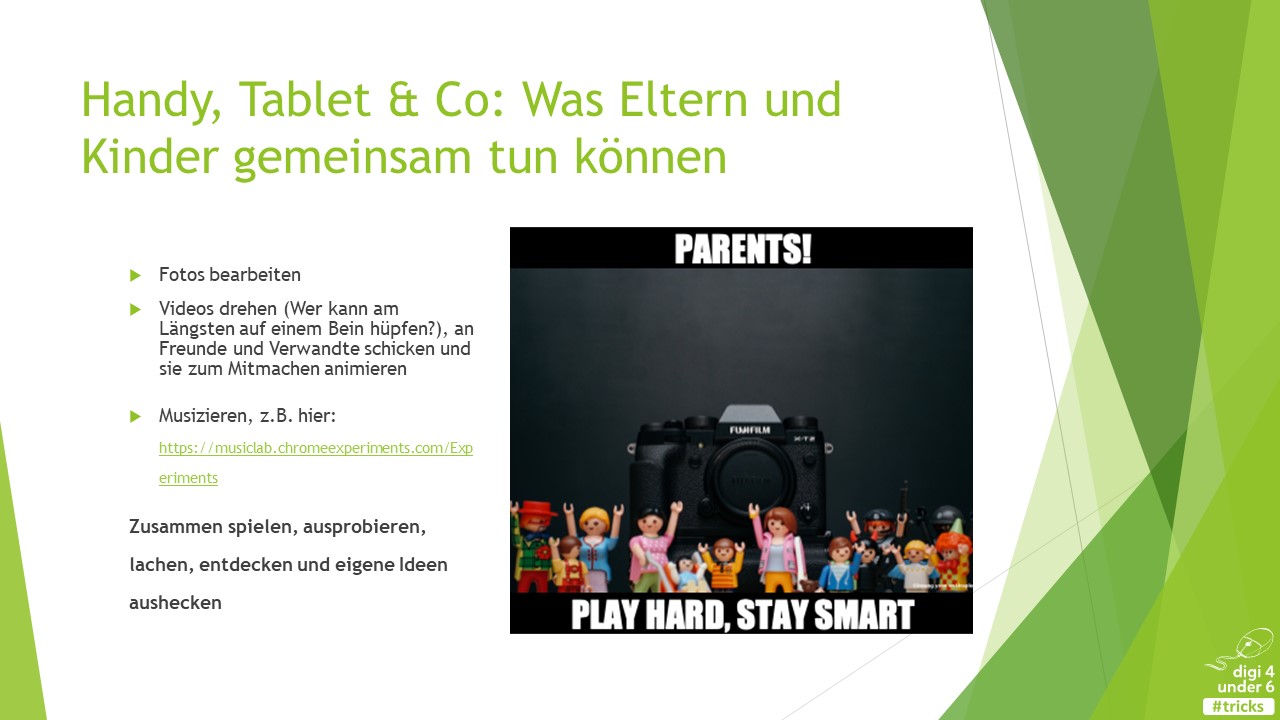 [Speaker Notes: Gemeinsame Aktivitäten sind für Kinder, nicht nur im Kindergartenalter, besonders wichtig. Digitale Medien verstärken z.T. Vereinzelungstendenzen (jedes Familienmitglied sitzt vor einem Gerät) – um dem vorzubeugen und damit einhergehende nachteilige Auswirkungen auf die kindliche Entwicklung hintanzuhalten, ist es von zentraler Bedeutung, ein Bewusstsein dafür zu schaffen, dass Eltern sich in der Medienerziehung und - nutzung involvieren sollen. Dabei geht in erster Line gar nicht darum, ob Mama, Papa oder Oma oder Bonus-Familienmitglied sich immer ganz genau auskennen – wichtig sind das gemeinsame, spielerische Tun und die Interaktion mit dem Kind!]
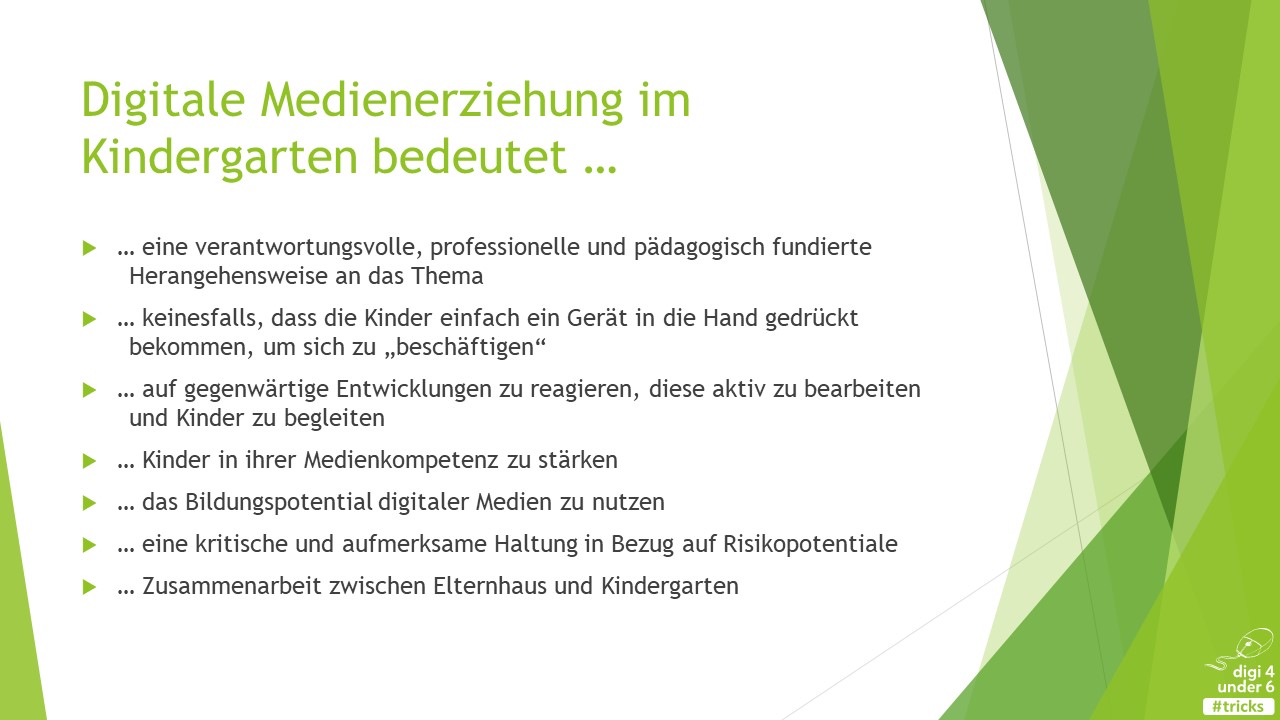 [Speaker Notes: Sollten Sie planen, digitale Medienbildung in Ihrem Kindergarten zum Thema zu machen, können Sie diese Vorlage zur Elterninformation verwenden, um die Grundlagen, auf welchen digitale Medienbildung aufsetzt, zu erläutern:
Digitale Medienerziehung bedeutet, dass
Digitale Medien VERANTWORTUNGSVOLL eingesetzt werden (umfassend: in Bezug auf Datenschutz, Inhalte, Zeit, etc.)
Dies in einem PROFESSIONELLen Setting, mit einer professionellen Haltung geschieht (Aus- bzw. Fort- und Weiterbildung, Kenntnis pädagogischer und didaktischer Grundlagen,…) geschieht
PÄDAGOGISCH FUNDIERT gearbeitet wird – der Einsatz digitaler Medien erfolgt nicht als Selbstzweck, sondern um pädagogische Zielsetzungen zu erreichen
Kinder KEINER BERIESELUNG durch digitale Medien ausgesetzt sind, sondern sie aktiv, kreativ und im Team spielerisch eine  Aufgabe lösen, ein Medium erproben und ihre Kompetenzen erweitern können. DIE KINDER WERDEN NICHT ALLEINE GELASSEN, sondern von einer pädagogischen Fachkraft begleitet und unterstützt..
AKTUELLE HERAUSFORDERUNGEN aufgegriffen werden – Kinder sind online unterwegs. Oft benötigen sie Anleitung, Begleitung oder einfach Ansprechpersonen. Es ist Aufgabe des Kindergartens, nahe an den Lebenswelten der Kinder zu agieren- dabei kann nicht ignoriert werden, dass Medien ein wichtiger  Bestandteil von Kinderwelten sind. Im Kindergarten haben Kinder Gelegenheit, über Medienerfahrungen zu sprechen, neue Aspekte/Anwendungen kennenzulernen, die sie bereichern und ihr Wissen erweitern – auch das ist die (aktiv- begleitende) Rolle des Kindergartens im 21. Jhdt.
KINDER IN IHRER MEDIENKOMPETENZ GESTÄRKT WERDEN, indem sie zu selbstbestimmtem, kritischem und kreativem Medienhandeln angehalten werden.
BILDUNGSPOTENTIALE digitaler Medien ERKANNT UND GENUTZT werden, ohne dabei auf eine
KRITISCHE HALTUNG zu verzichten.
 Kindergarten und Eltern ZUSAMMENARBEITEN..]
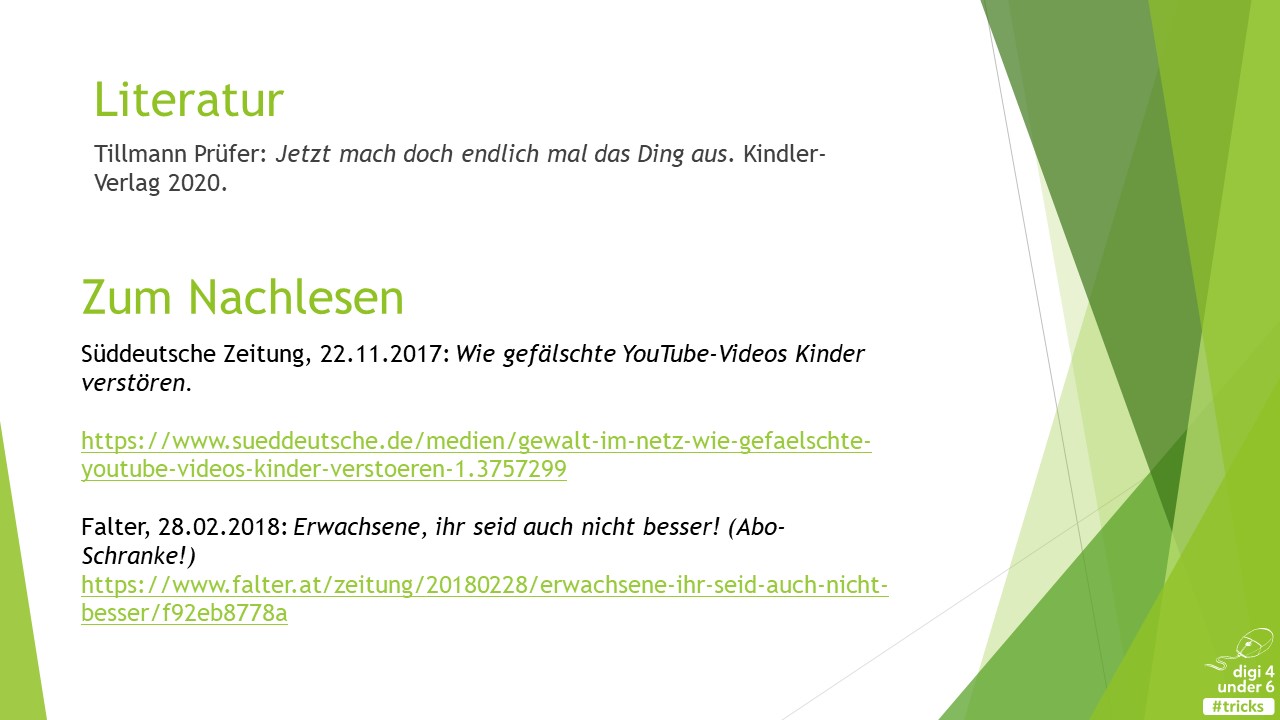 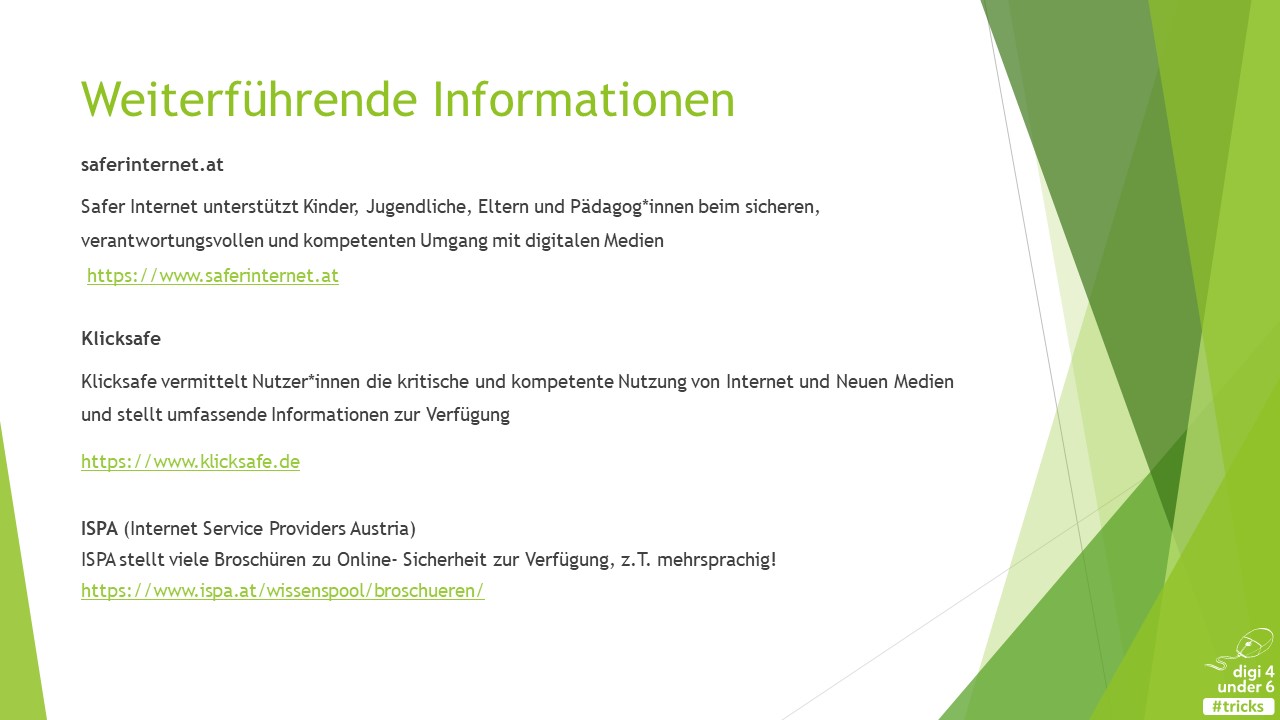 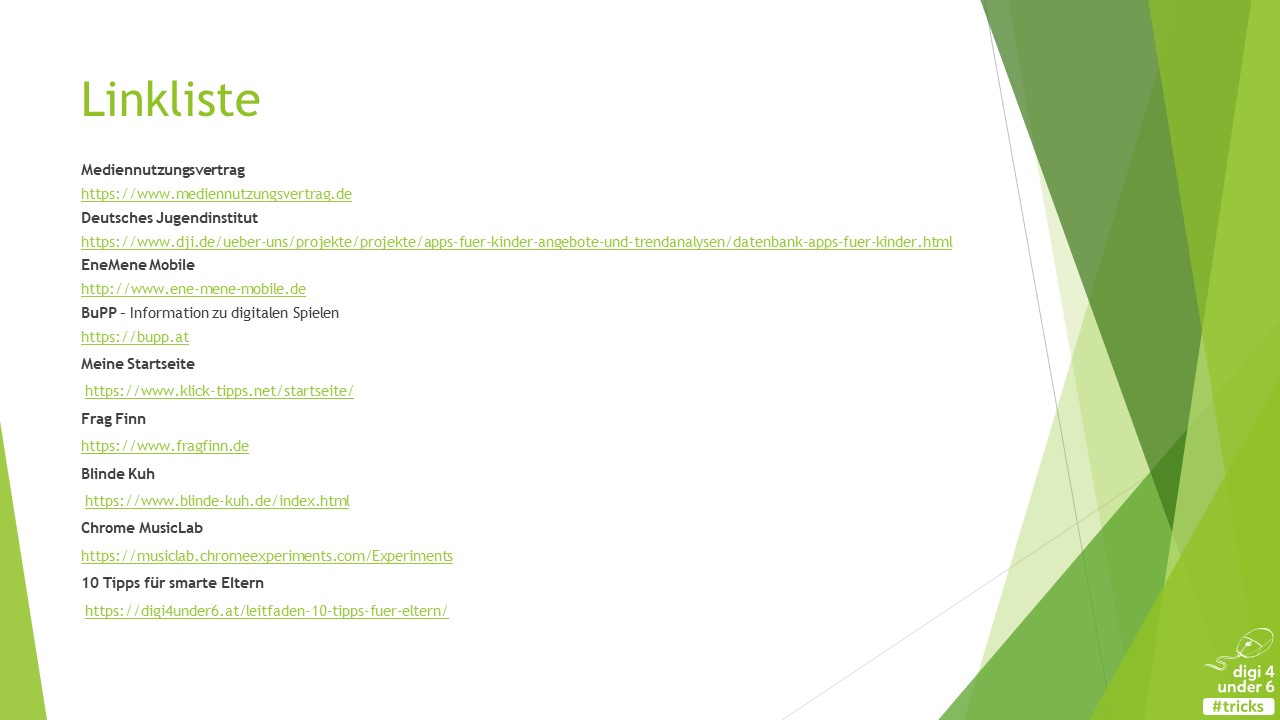 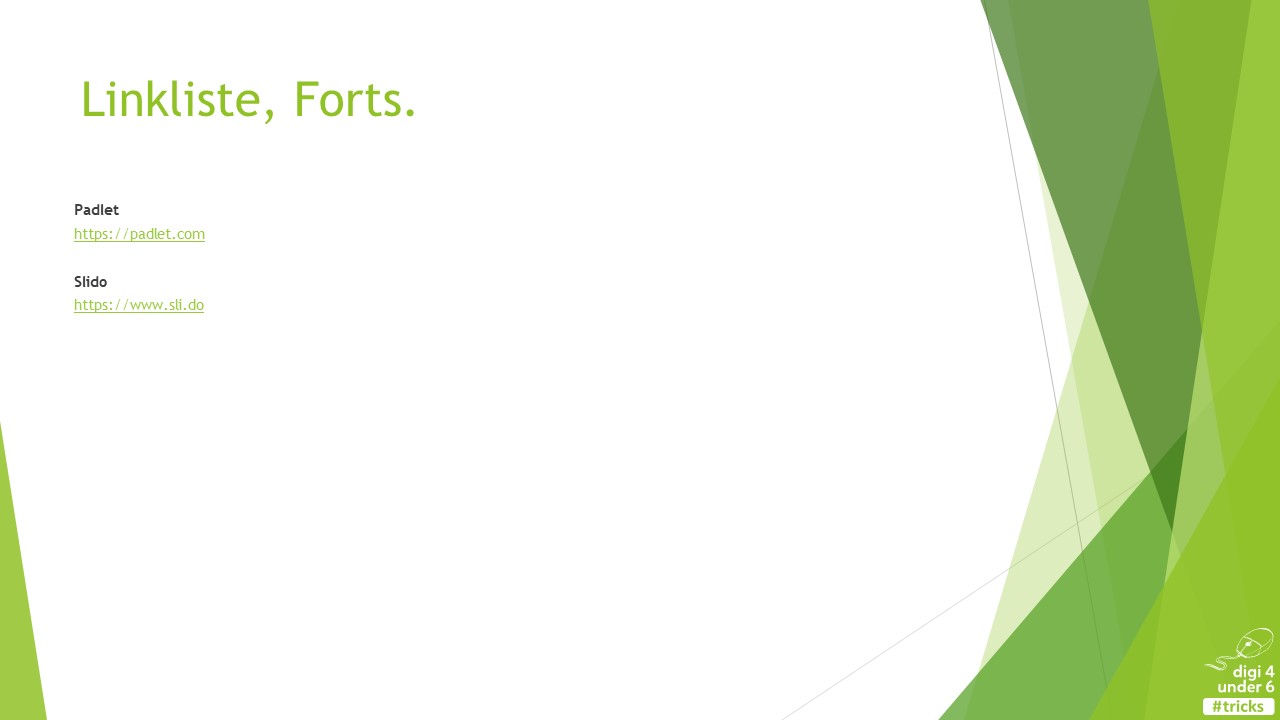 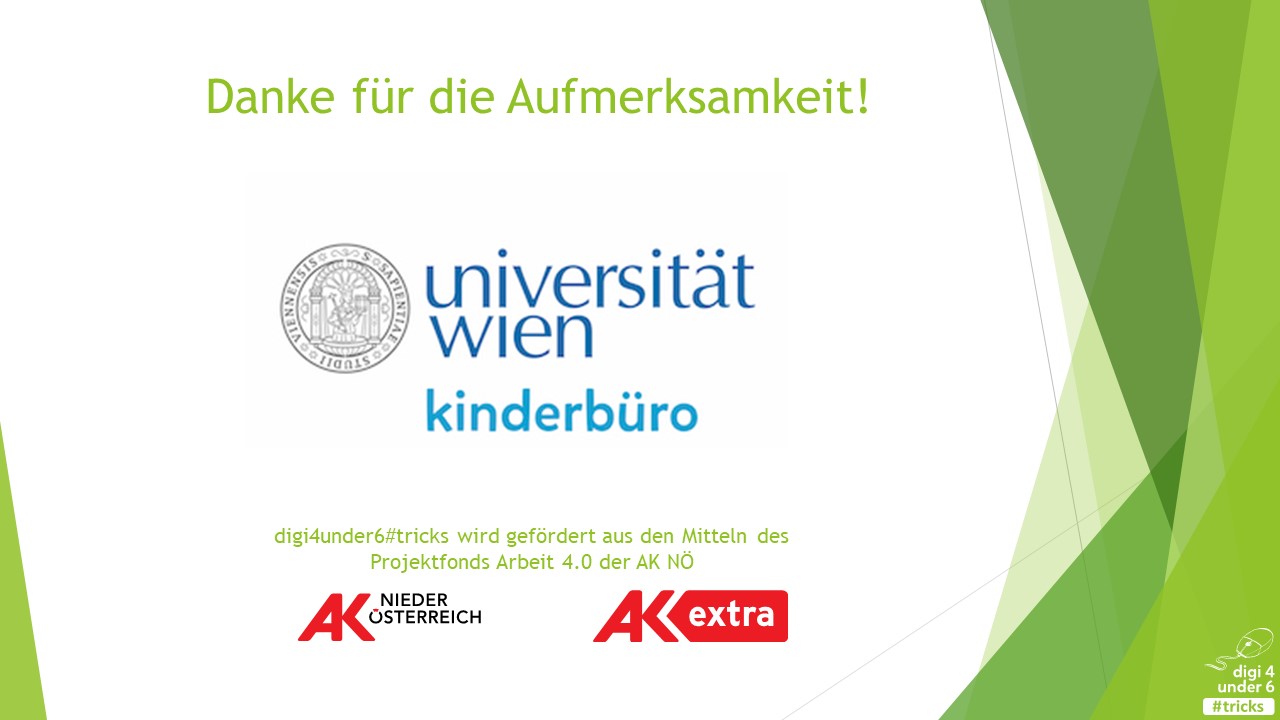